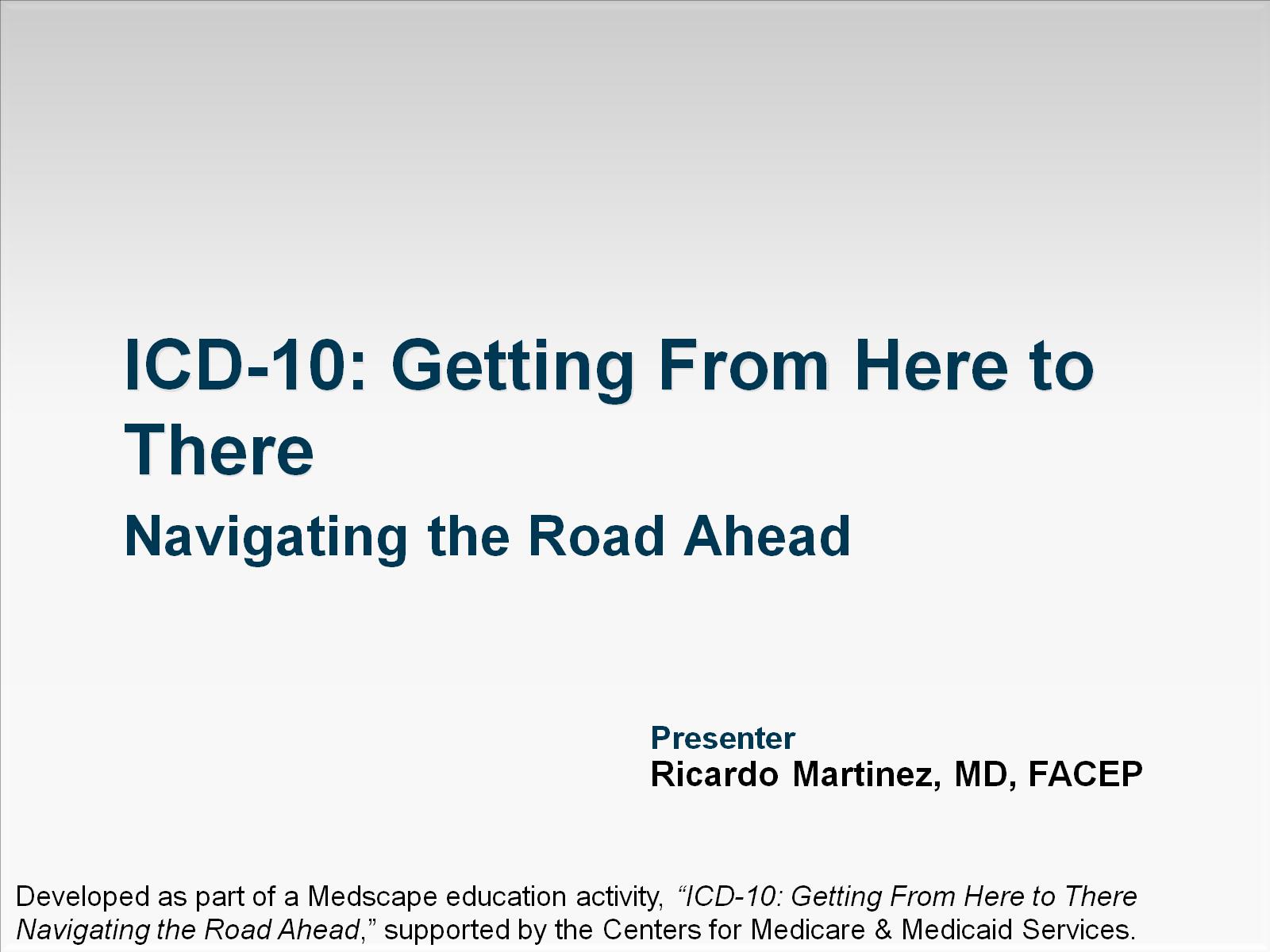 ICD-10: Getting From Here to There
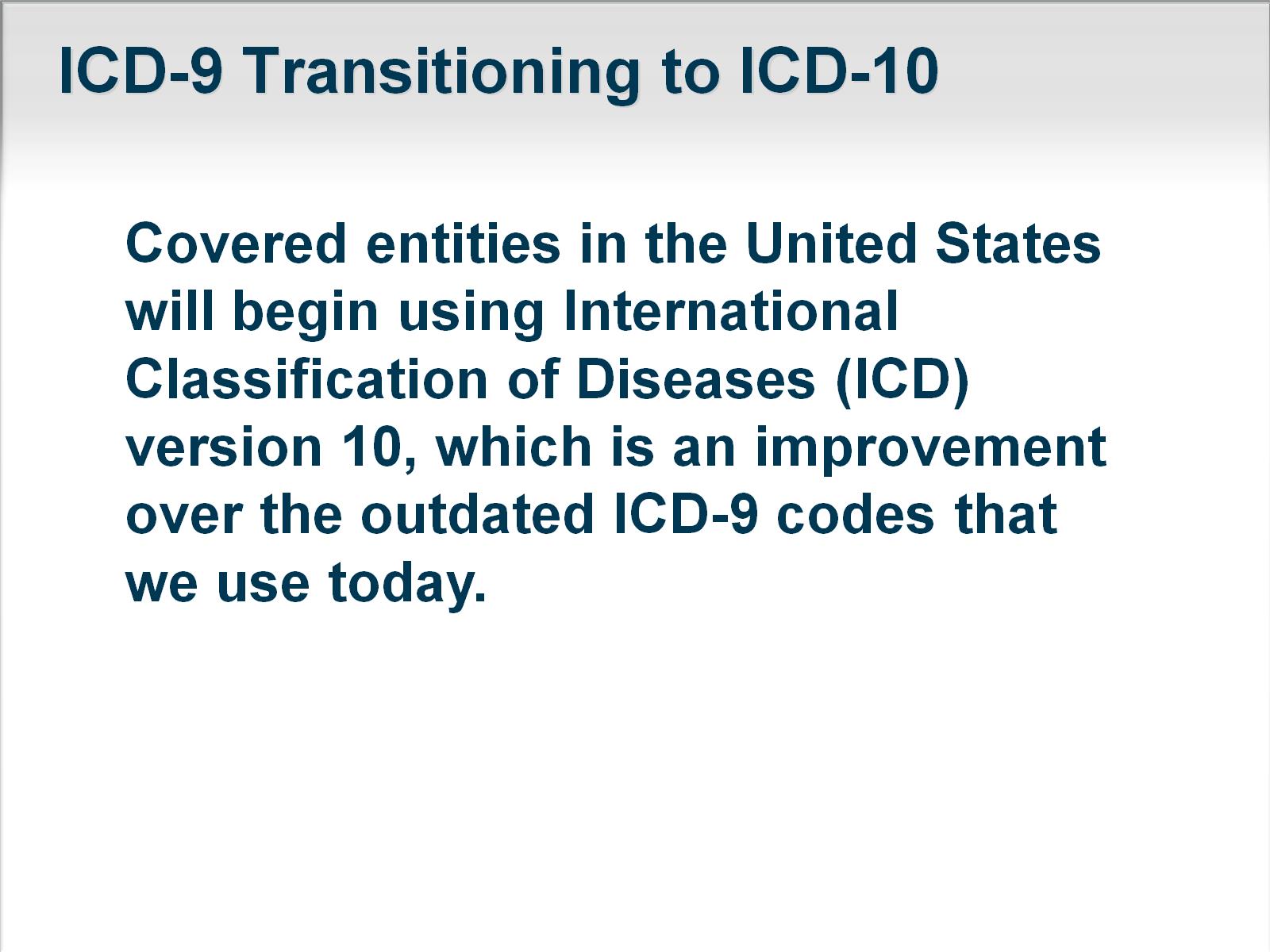 ICD-9 Transitioning to ICD-10
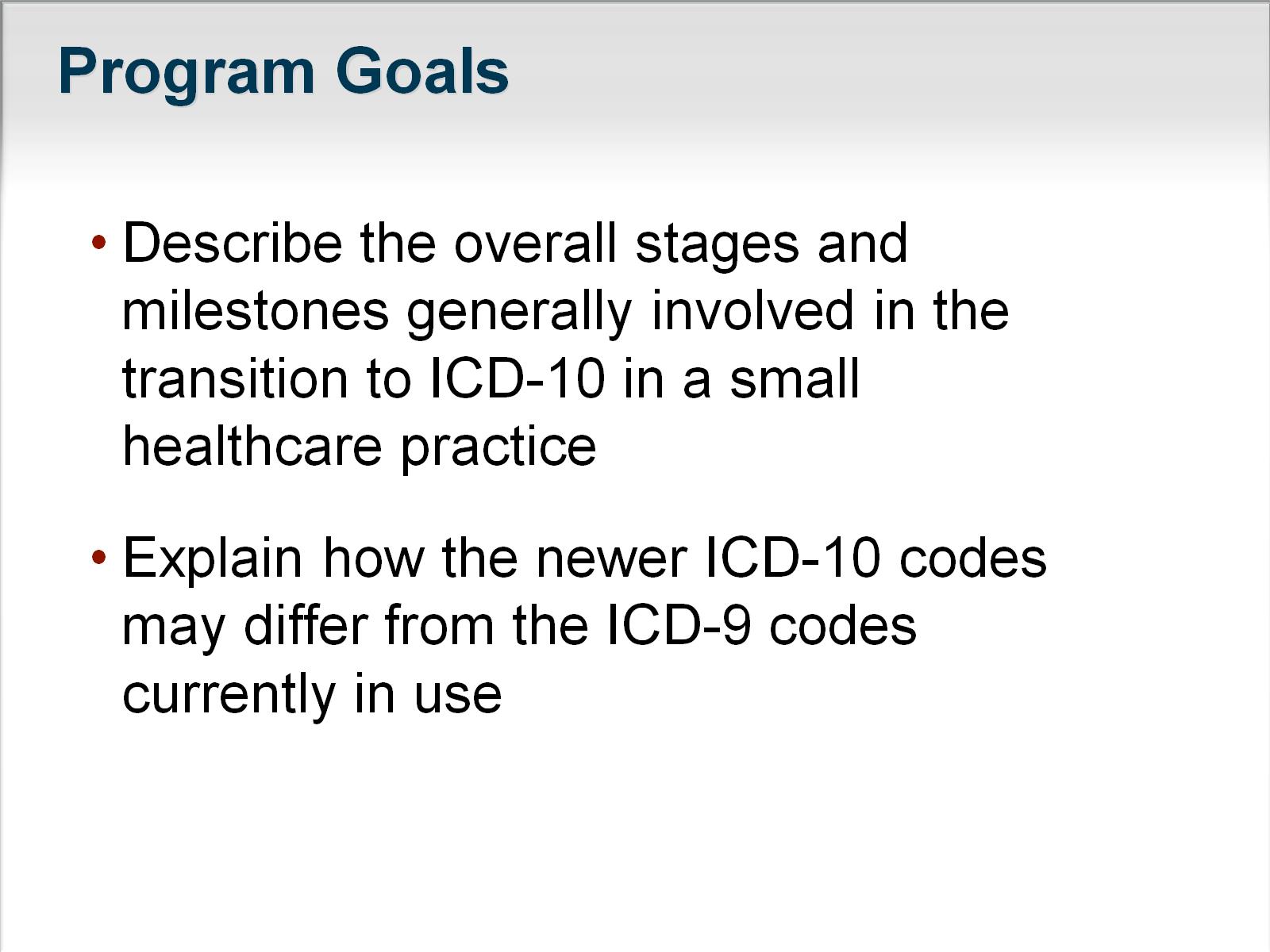 Program Goals
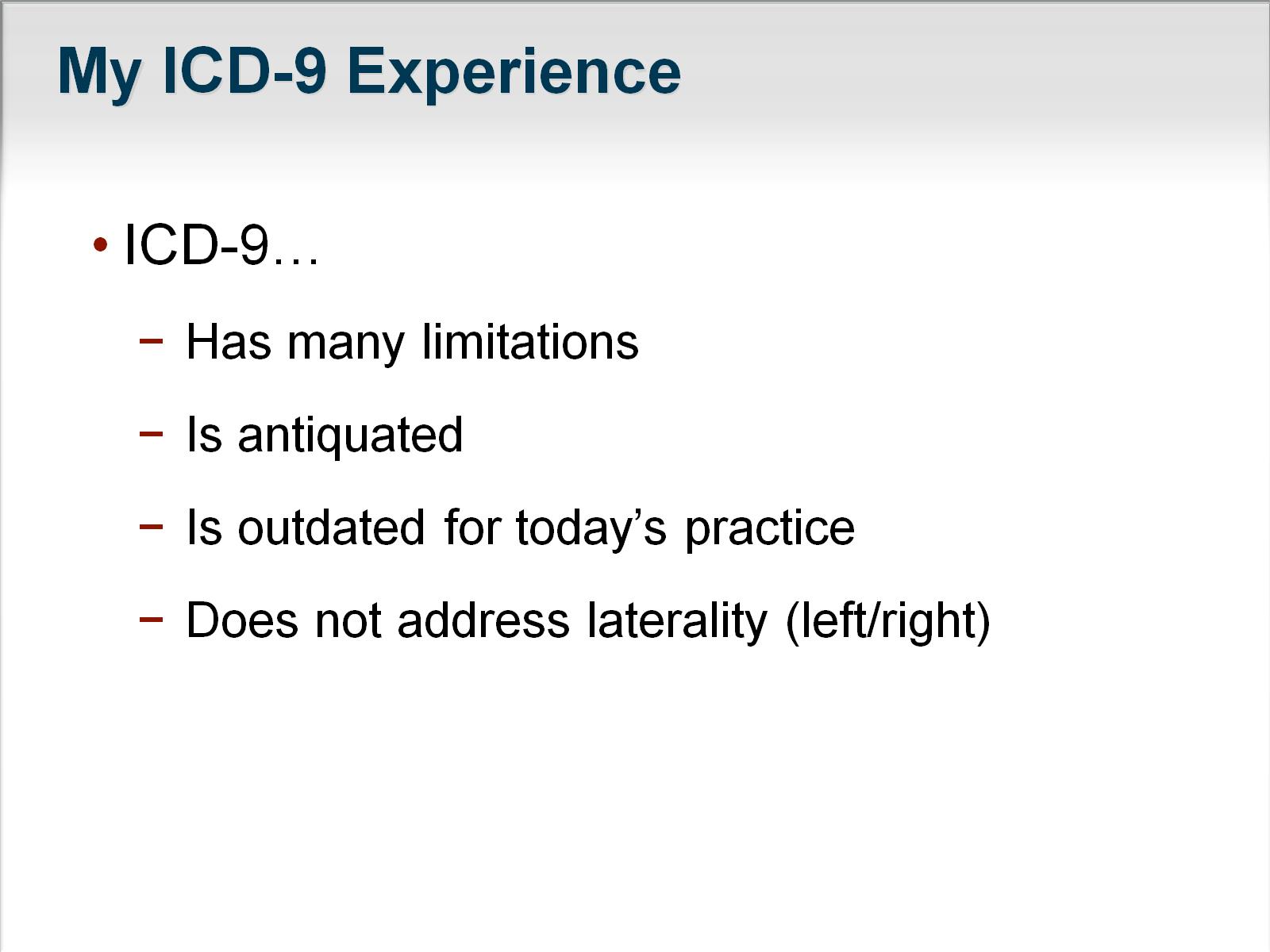 My ICD-9 Experience
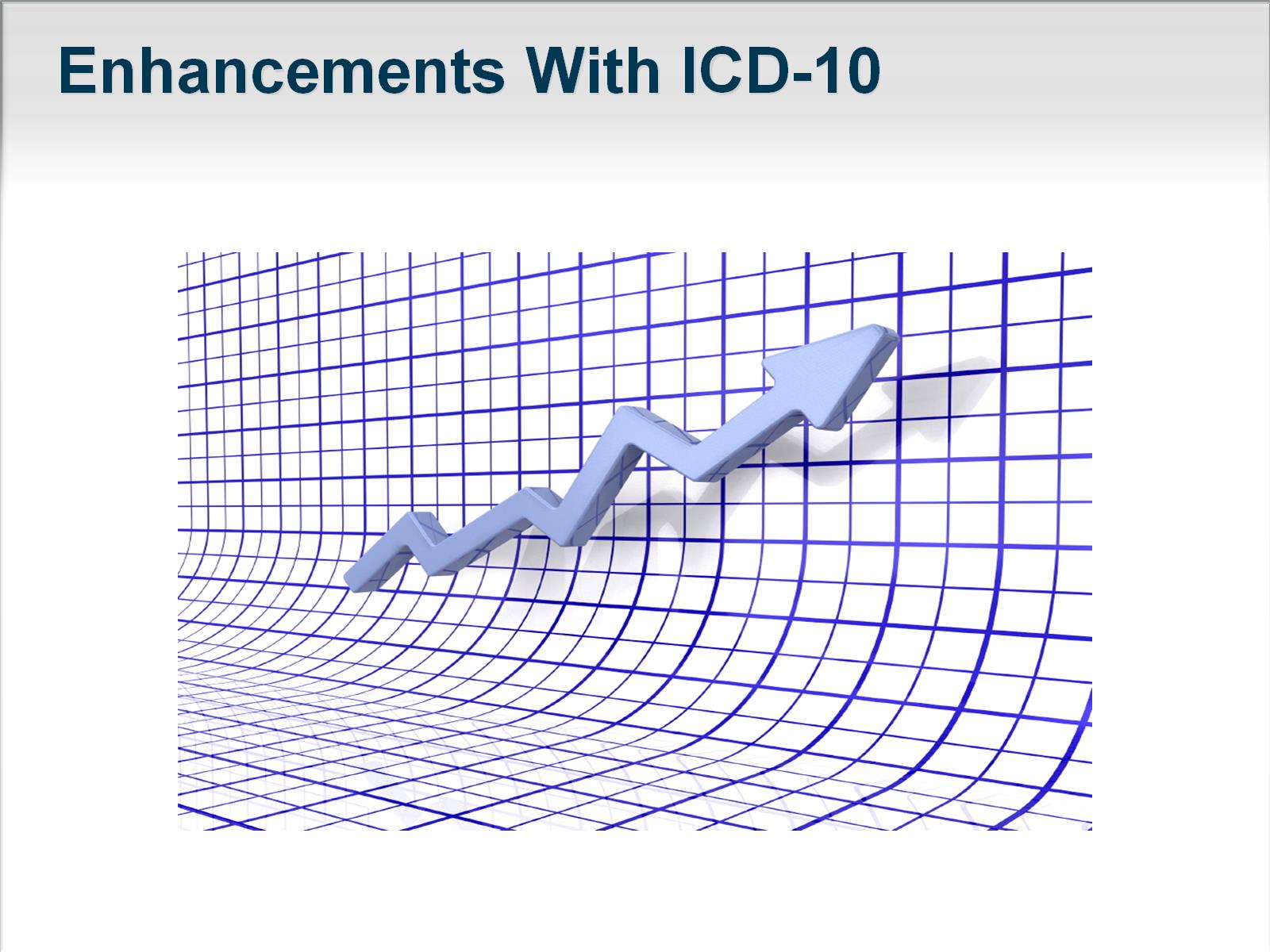 Enhancements With ICD-10
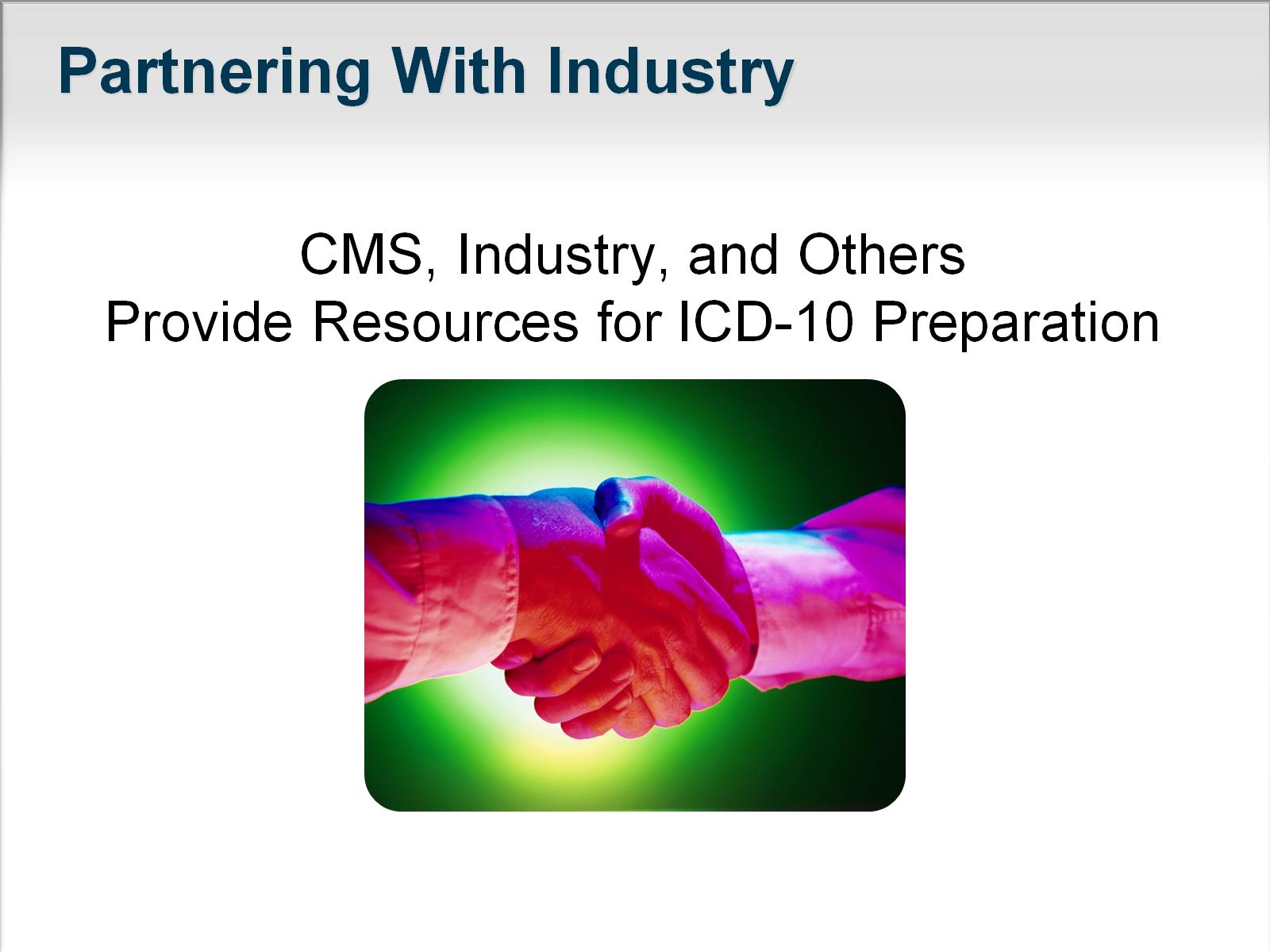 Partnering With Industry
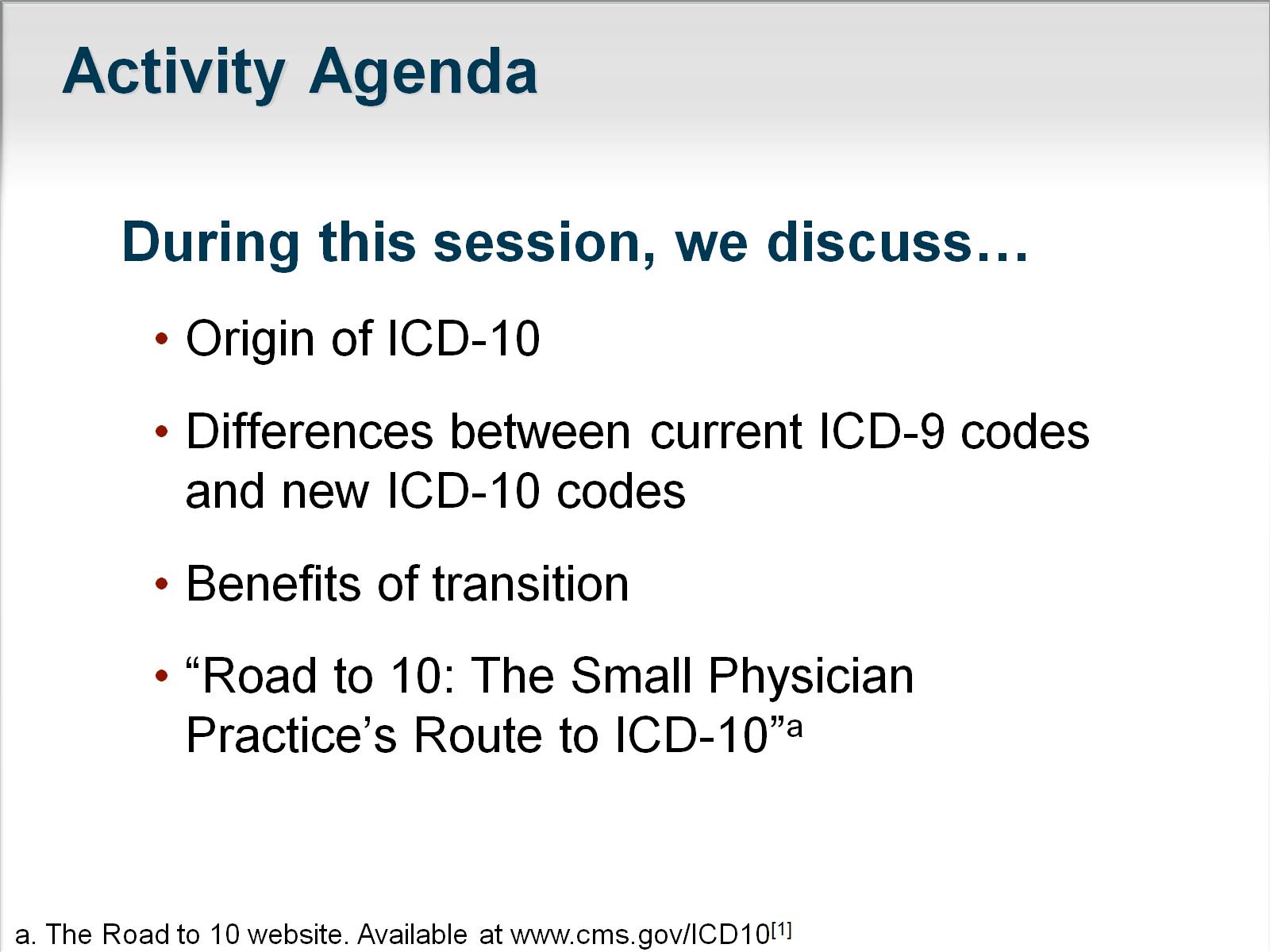 Activity Agenda
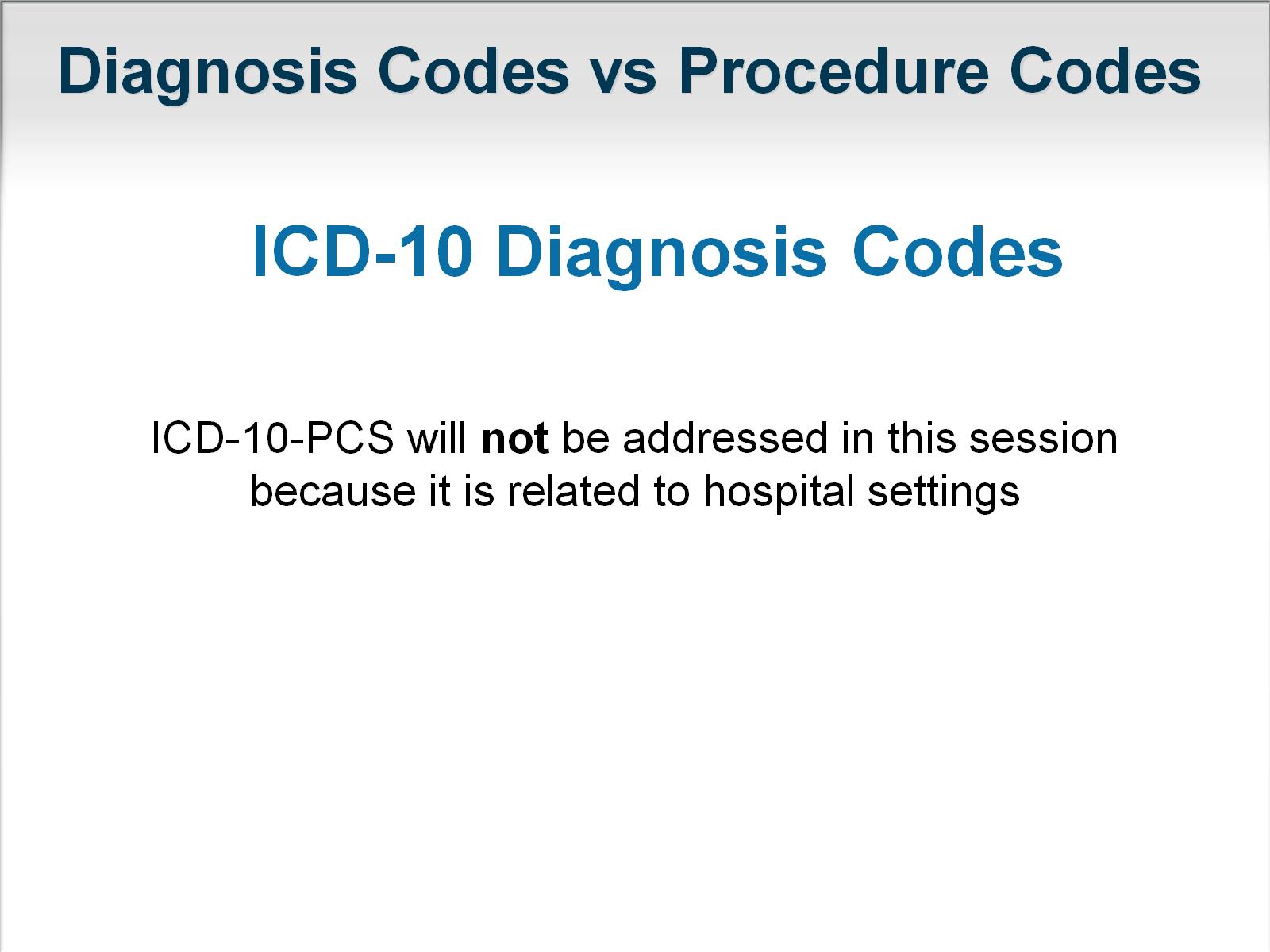 Diagnosis Codes vs Procedure Codes
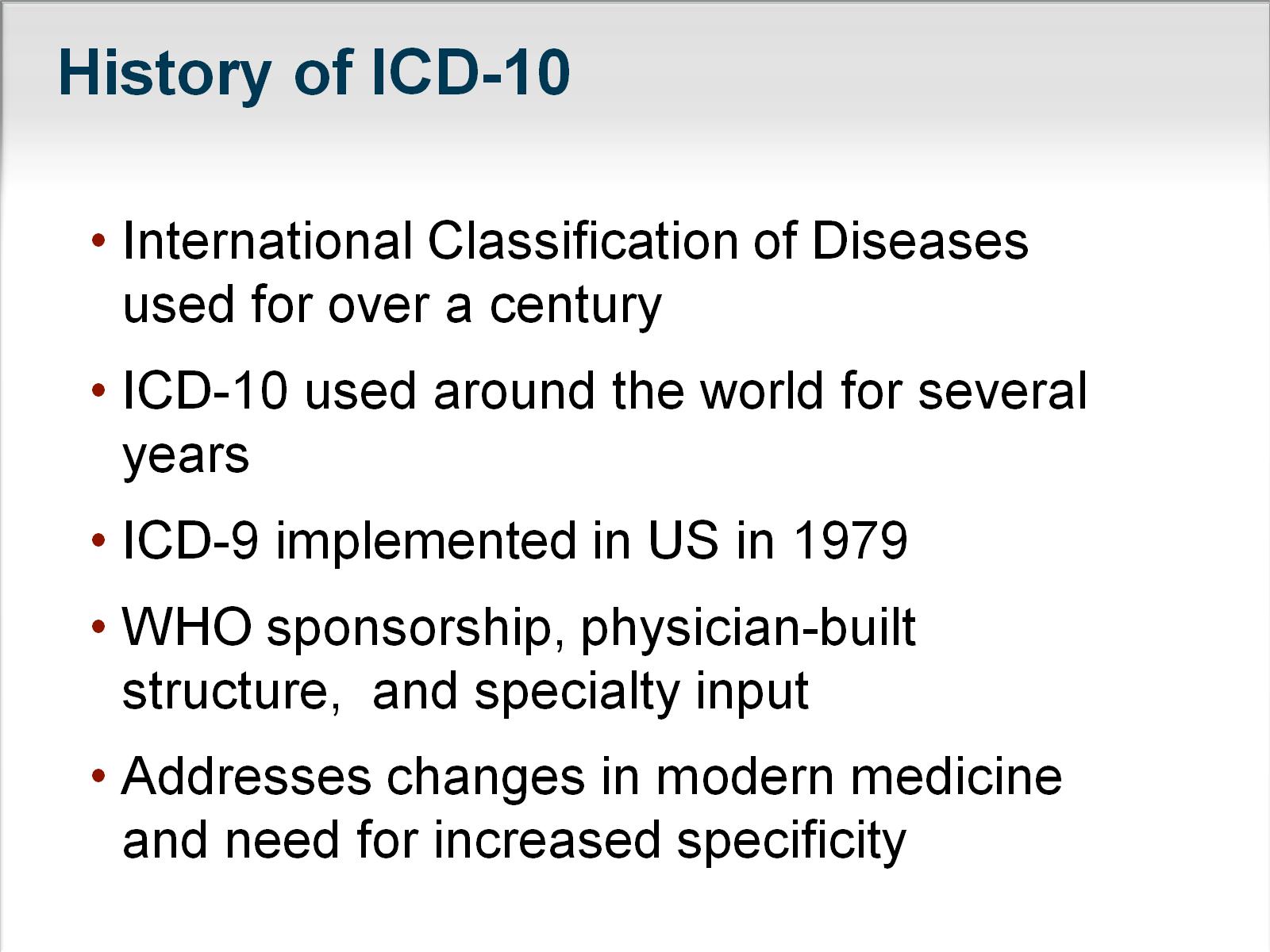 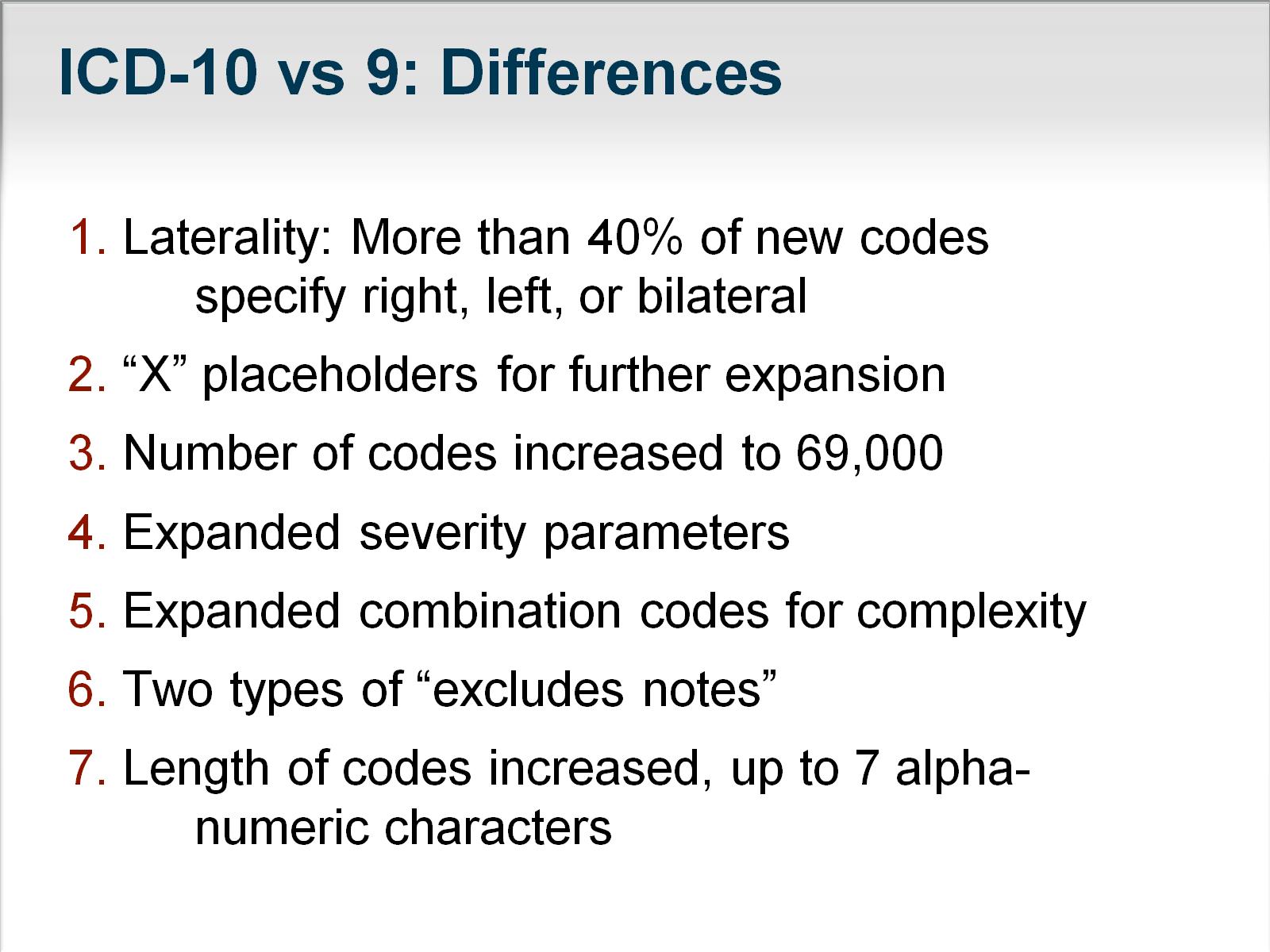 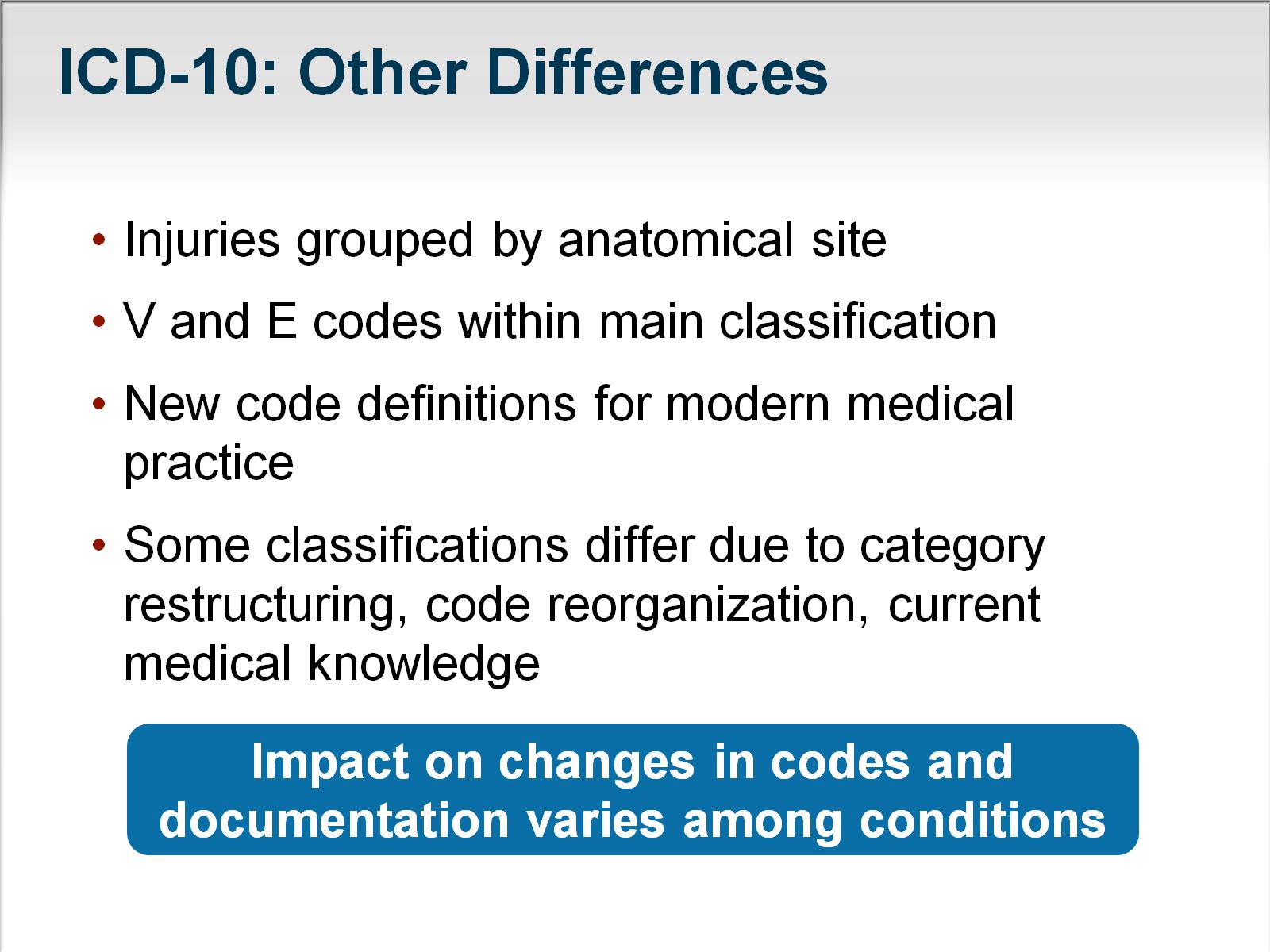 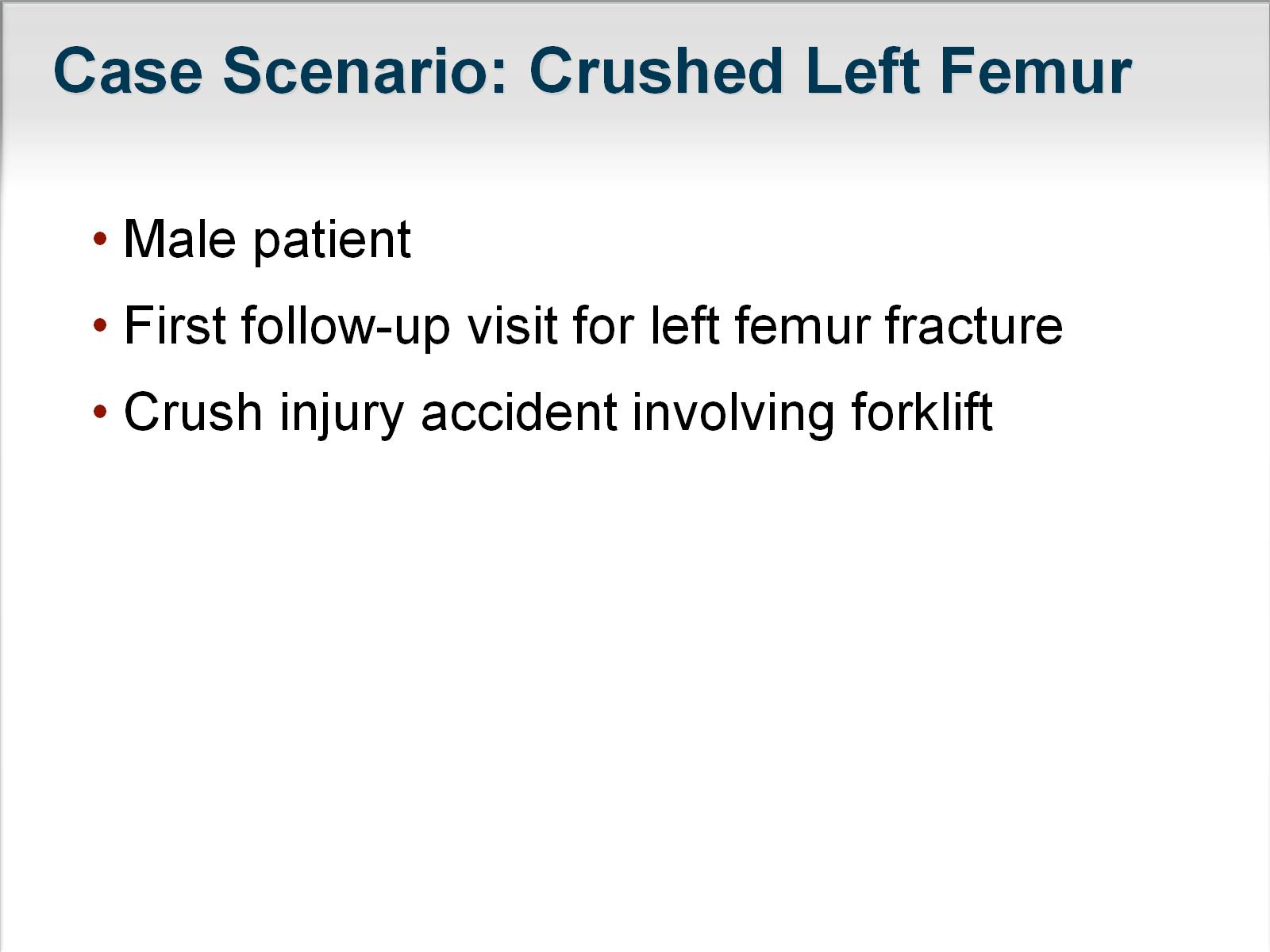 Case Scenario: Crushed Left Femur
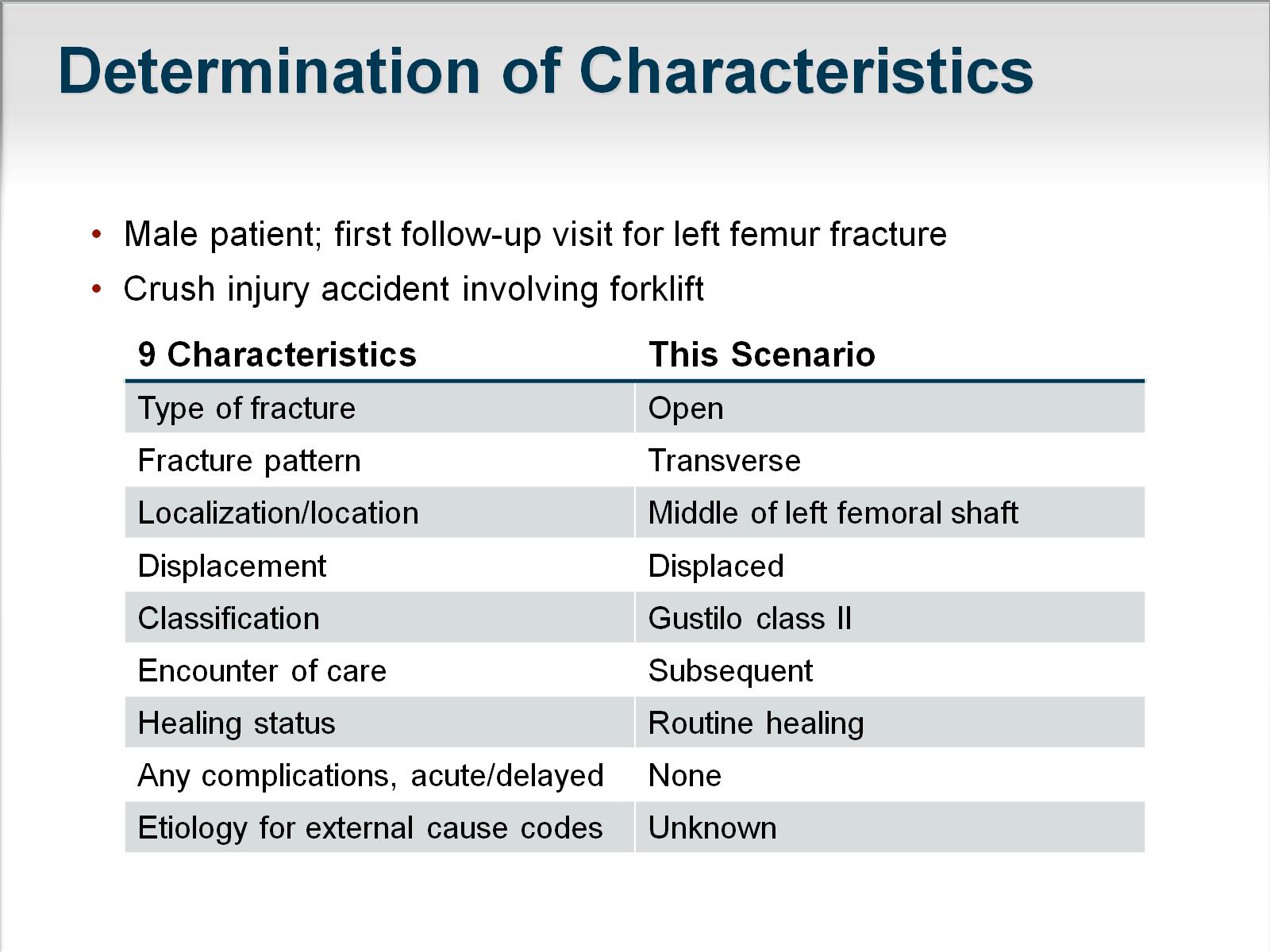 Determination of Characteristics
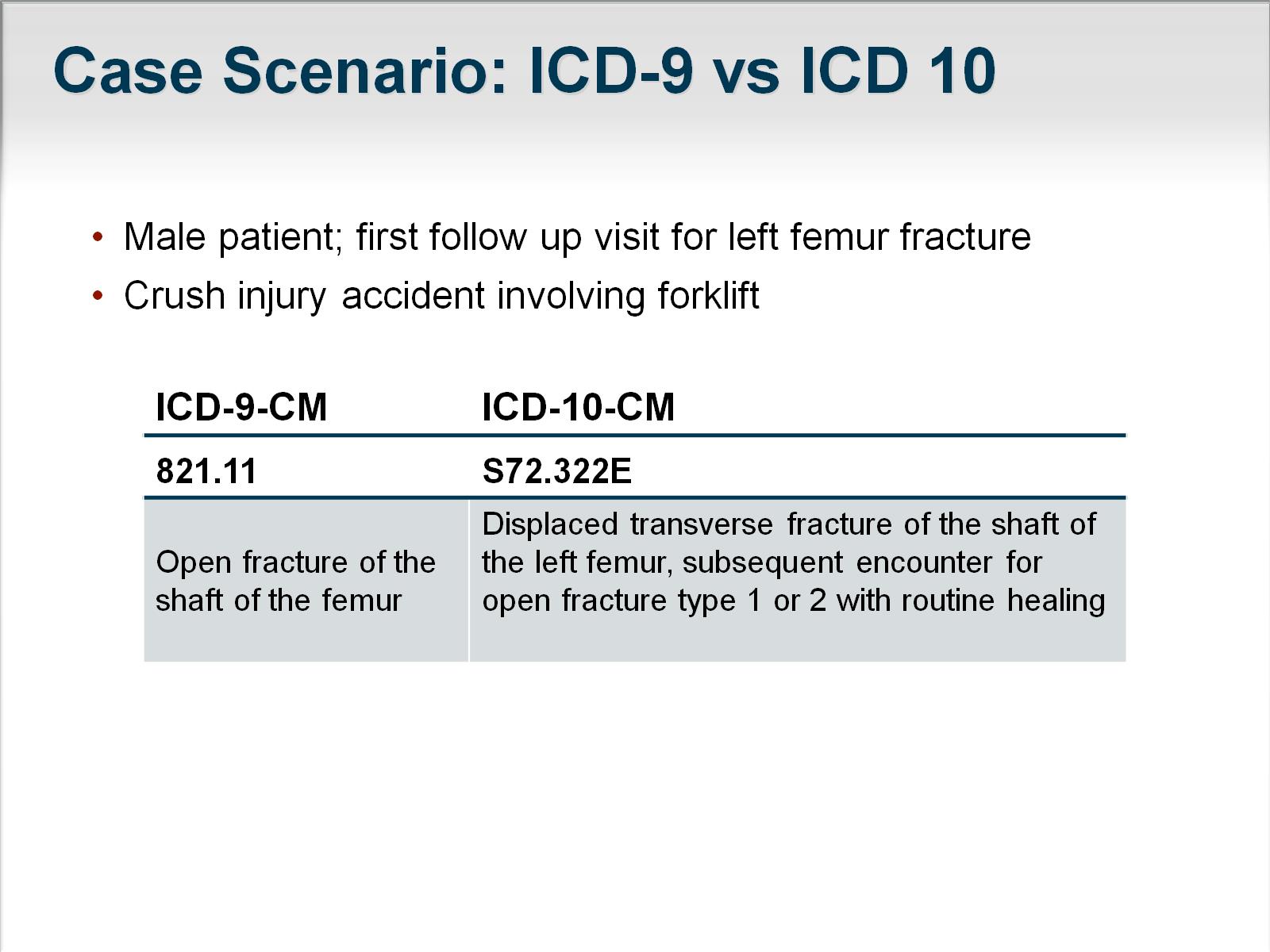 Case Scenario: ICD-9 vs ICD 10
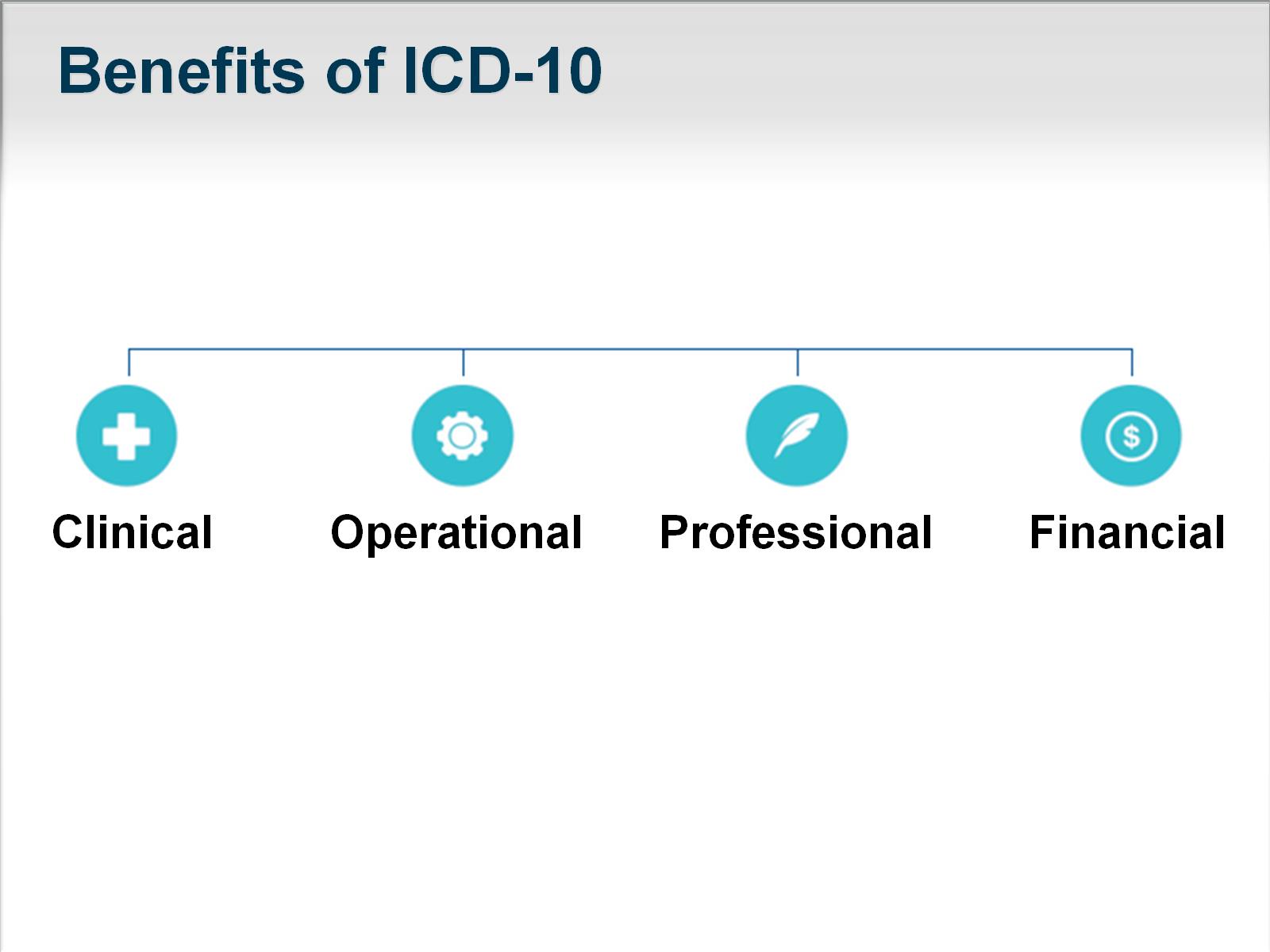 Benefits of ICD-10
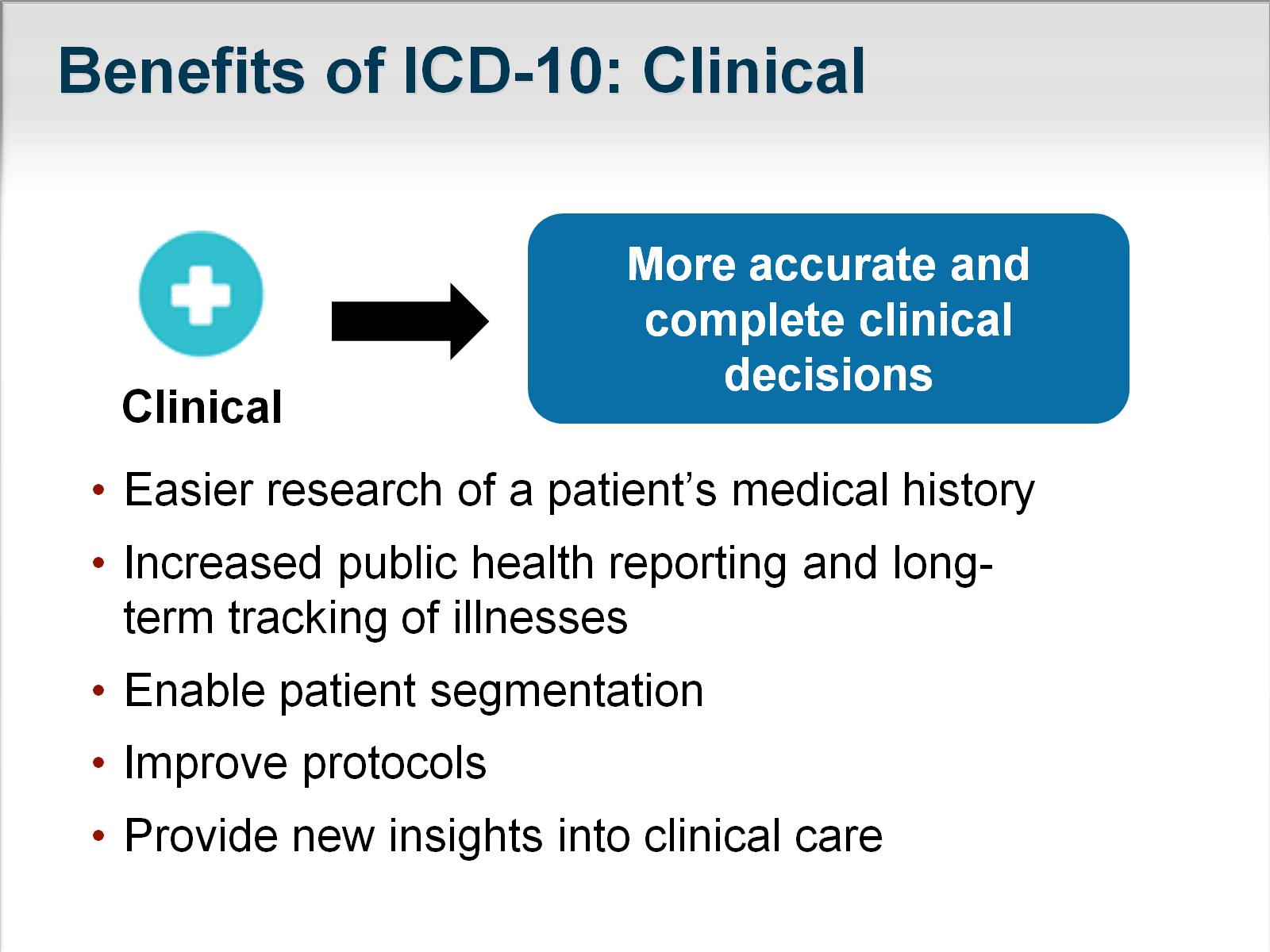 Benefits of ICD-10: Clinical
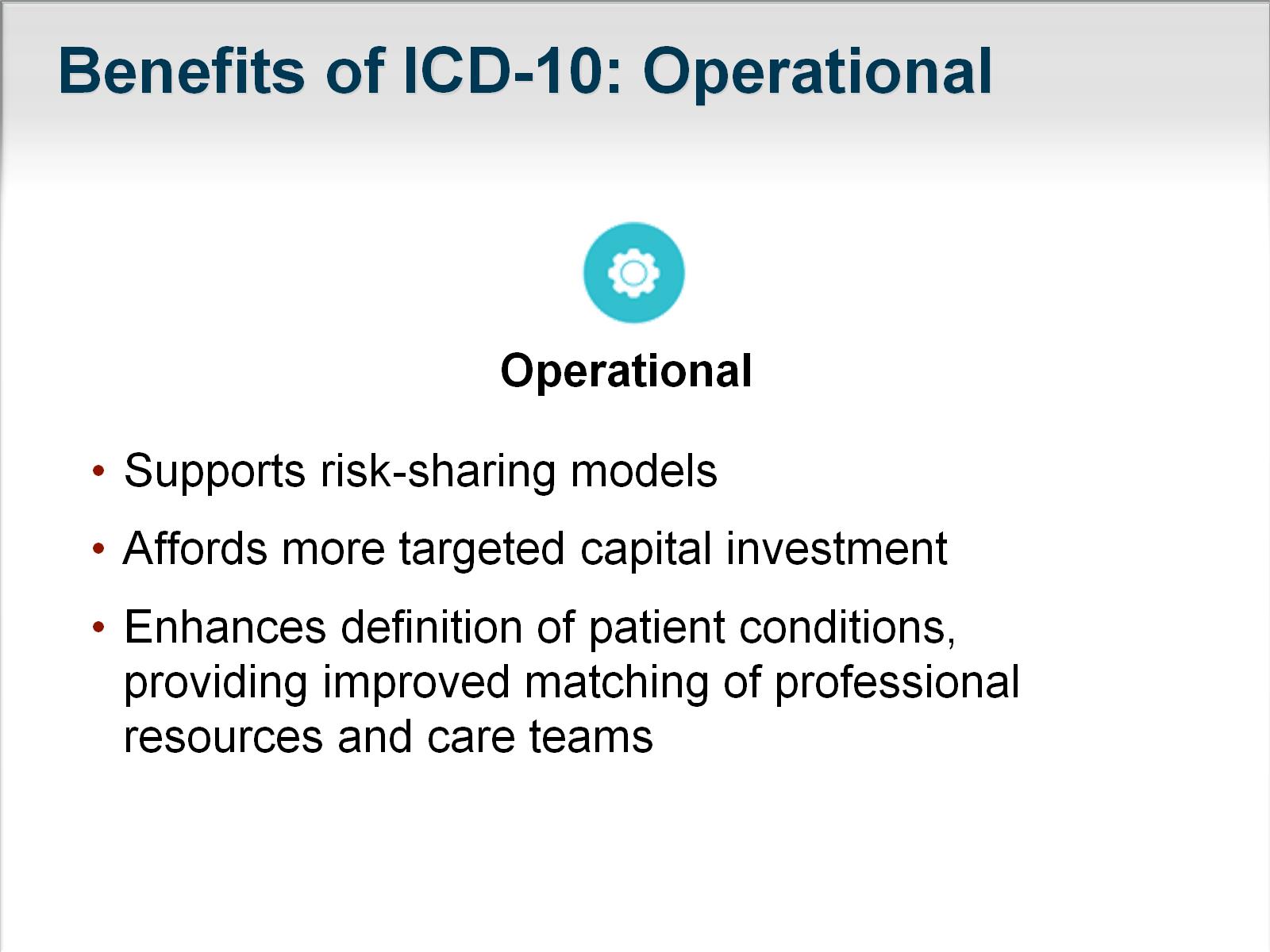 Benefits of ICD-10: Operational
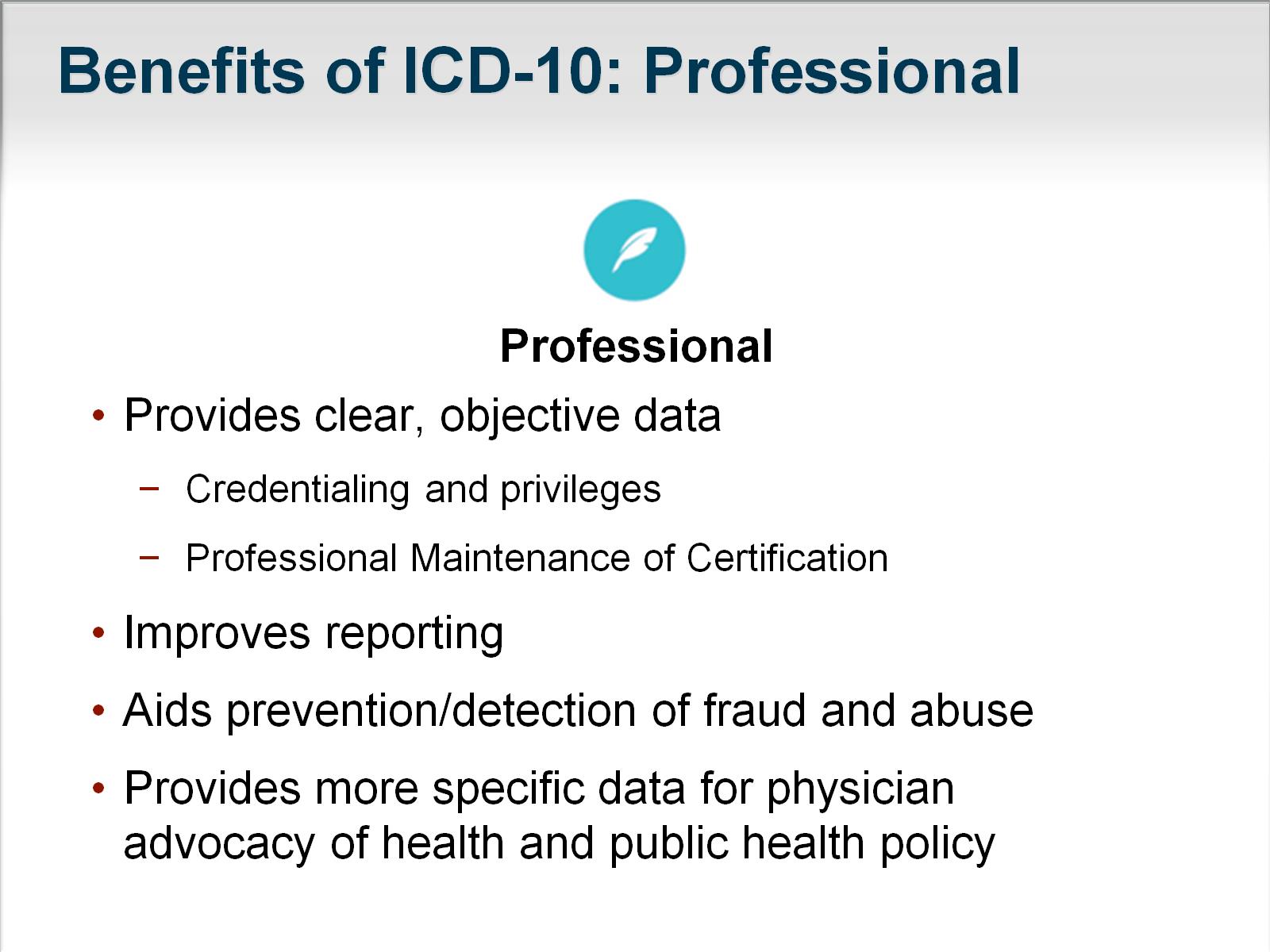 Benefits of ICD-10: Professional
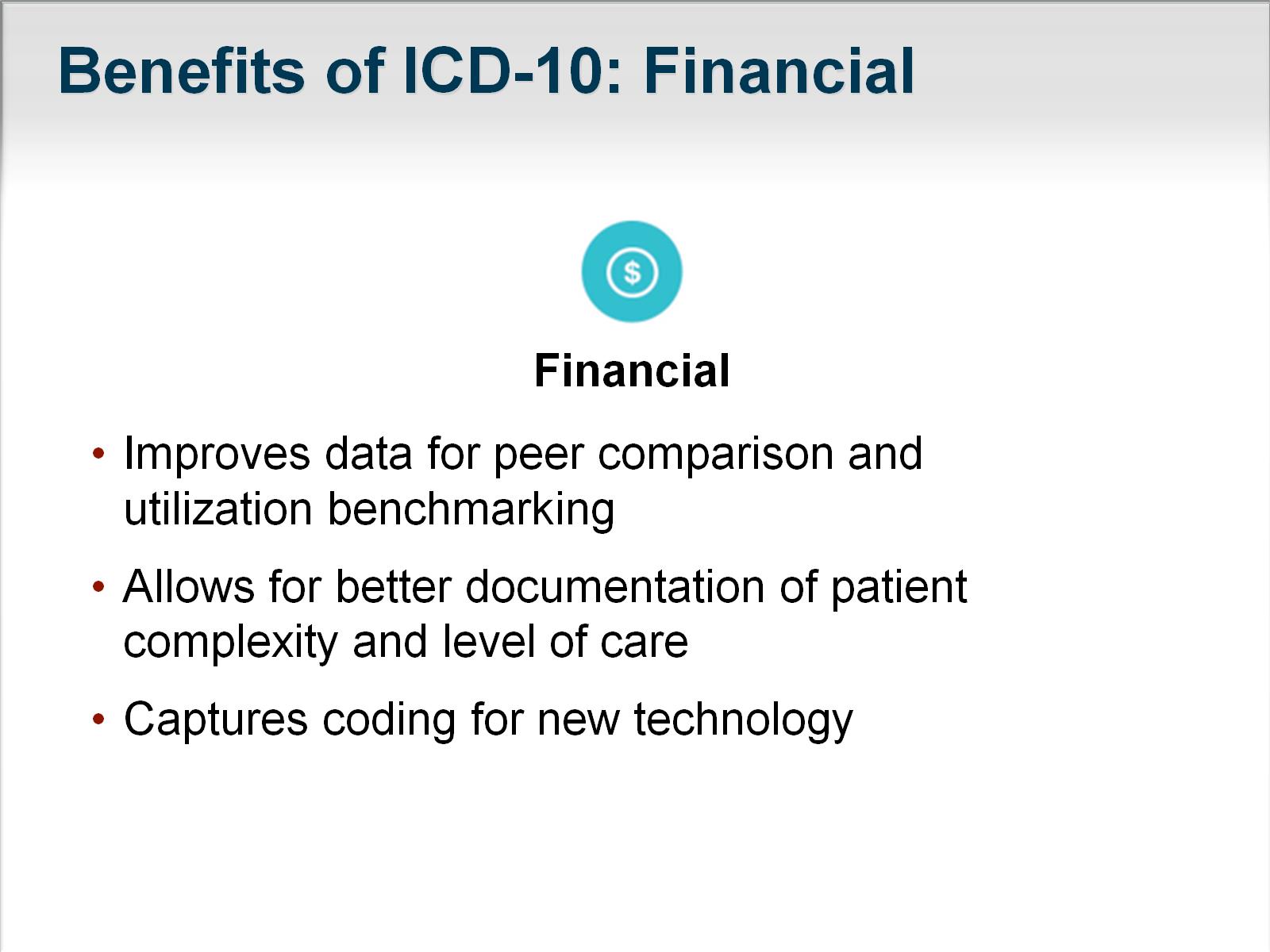 Benefits of ICD-10: Financial
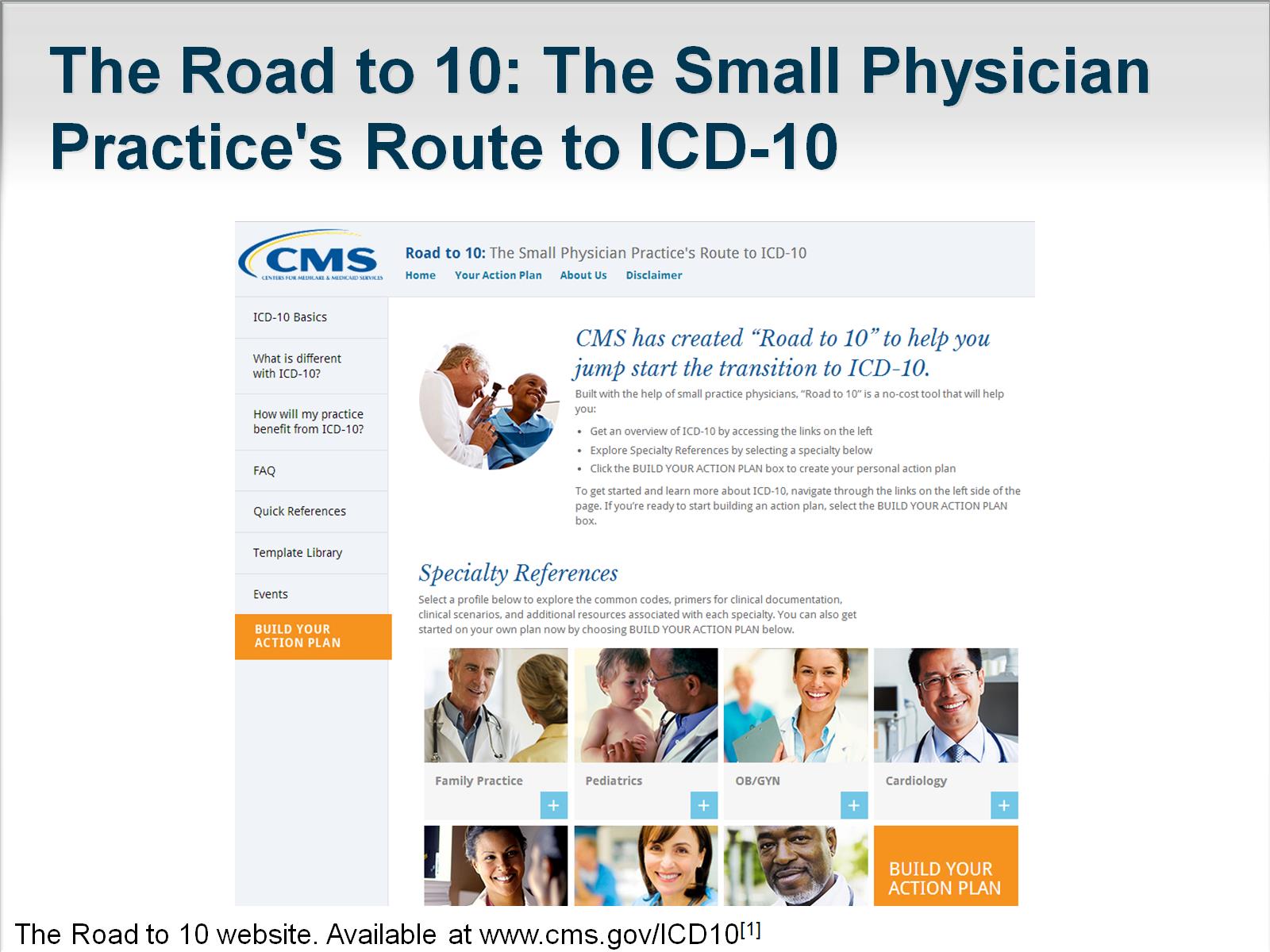 The Road to 10: The Small Physician Practice's Route to ICD-10
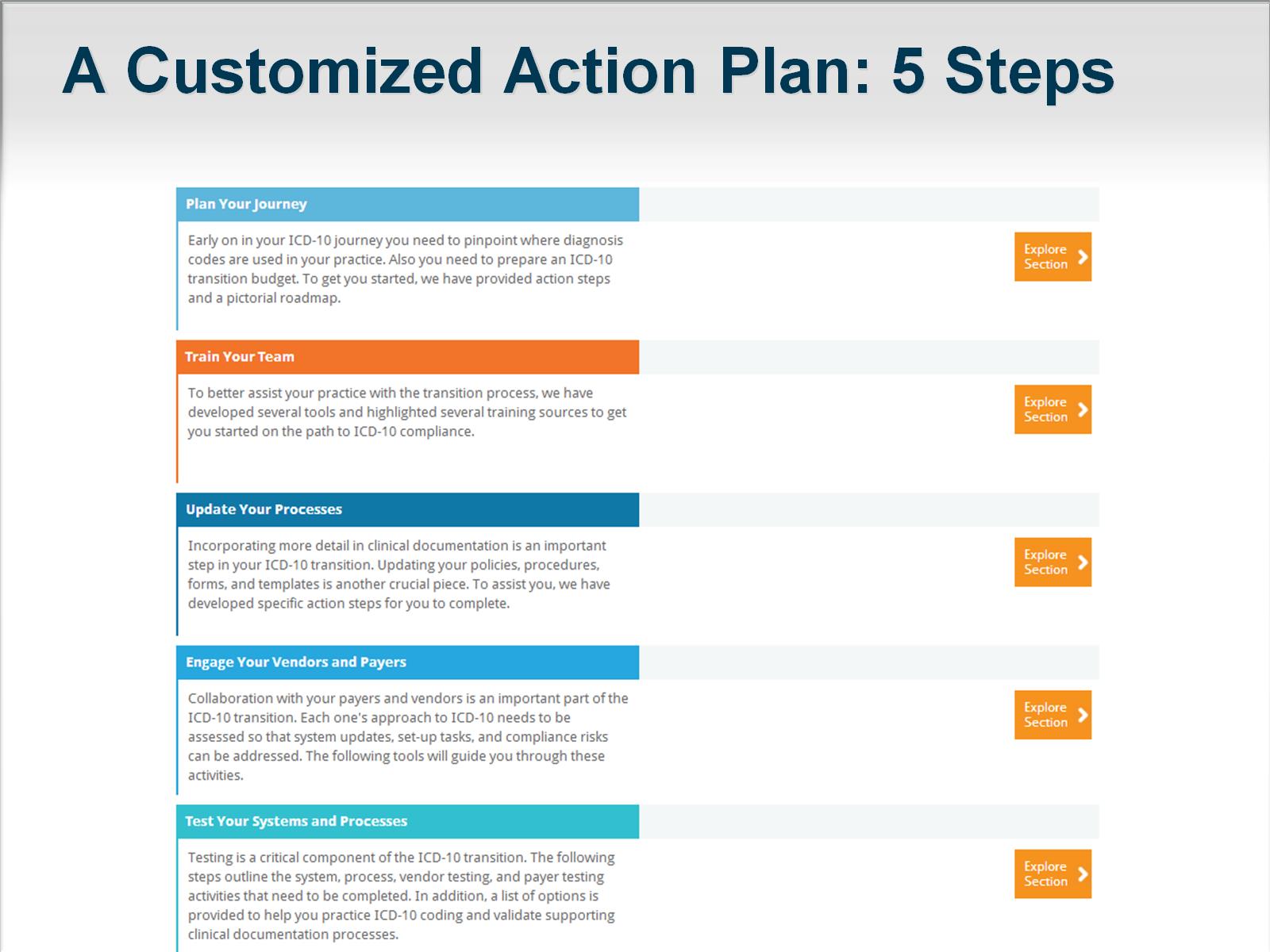 A Customized Action Plan: 5 Steps
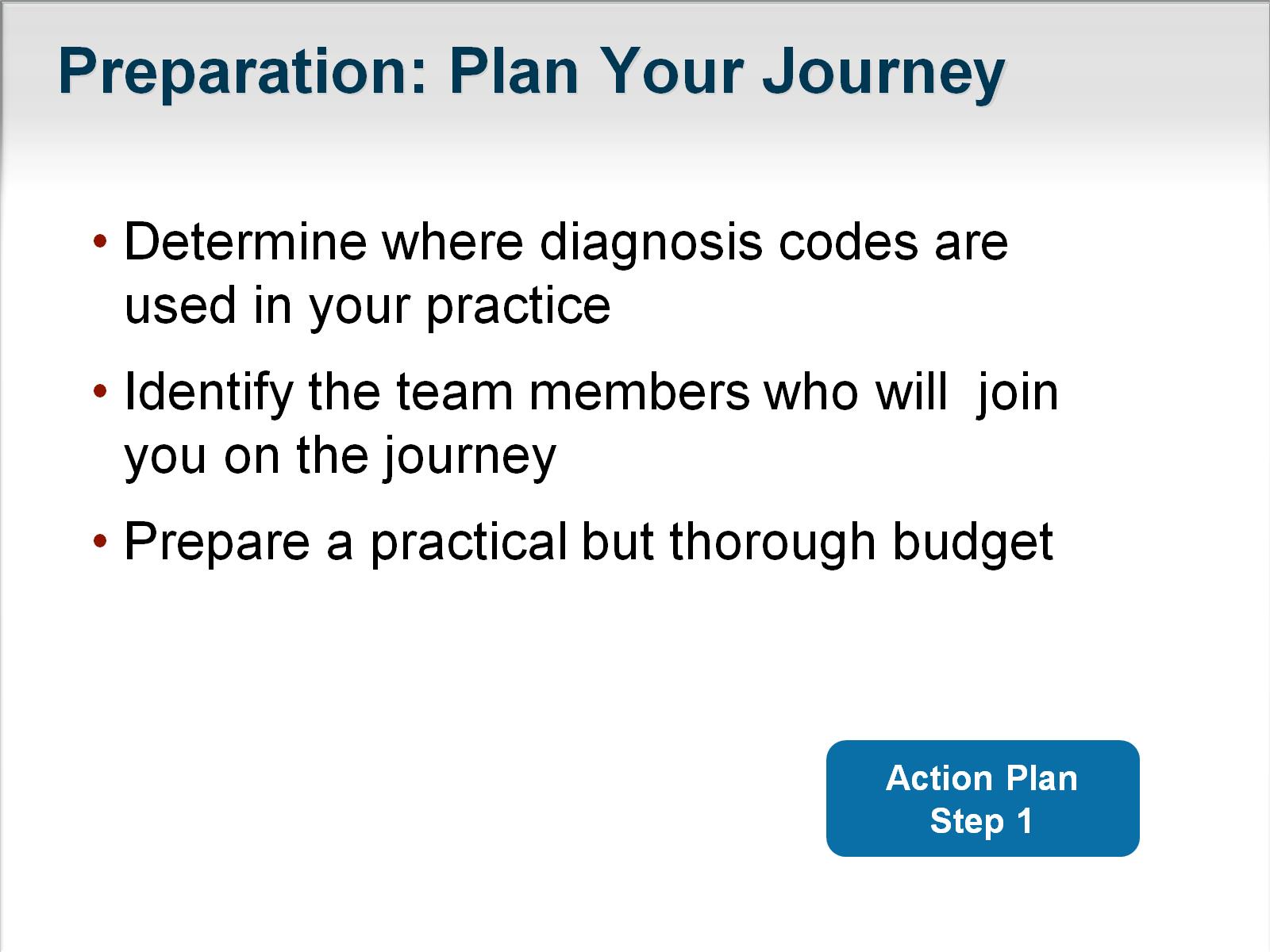 Preparation: Plan Your Journey
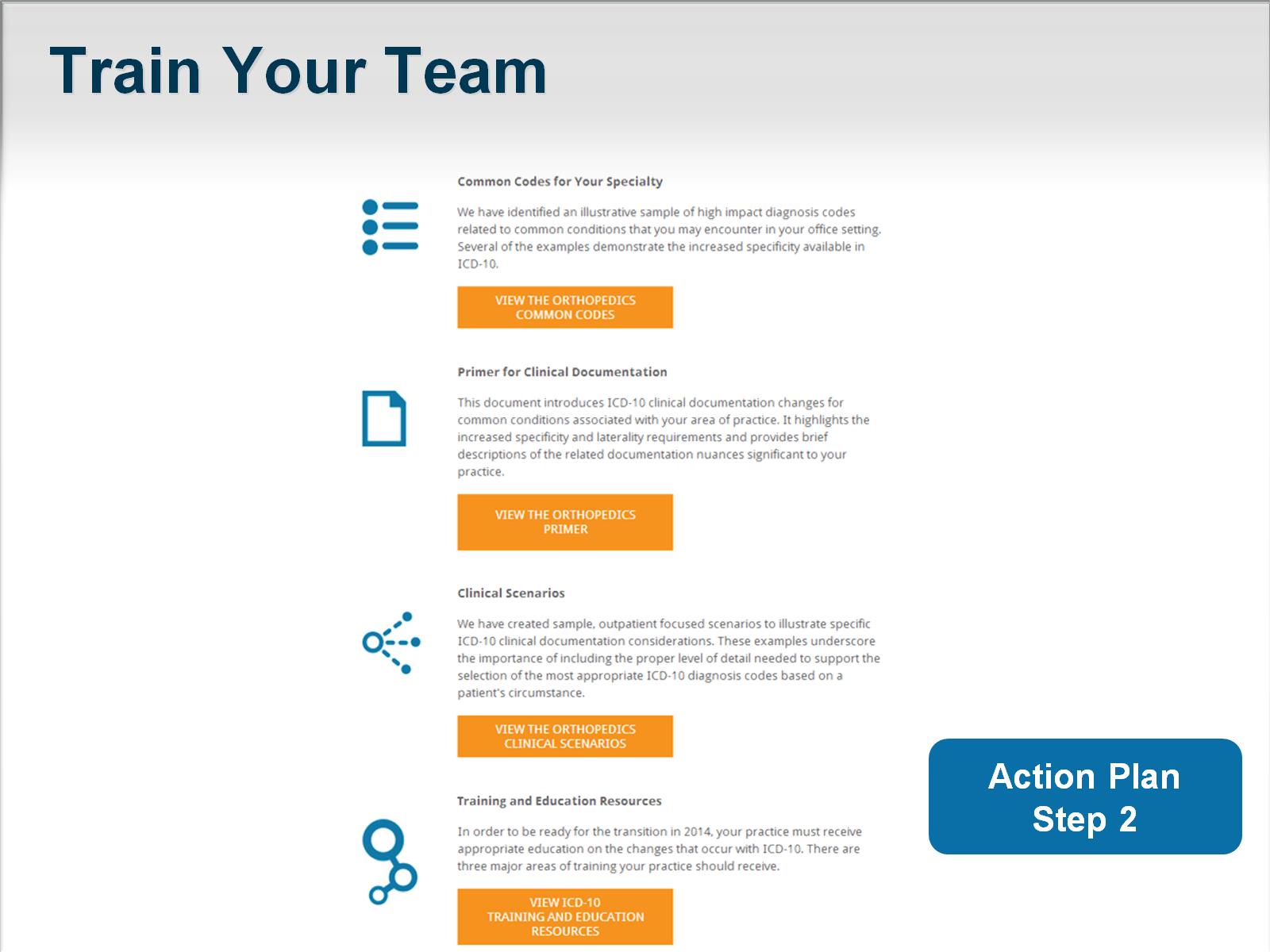 Train Your Team
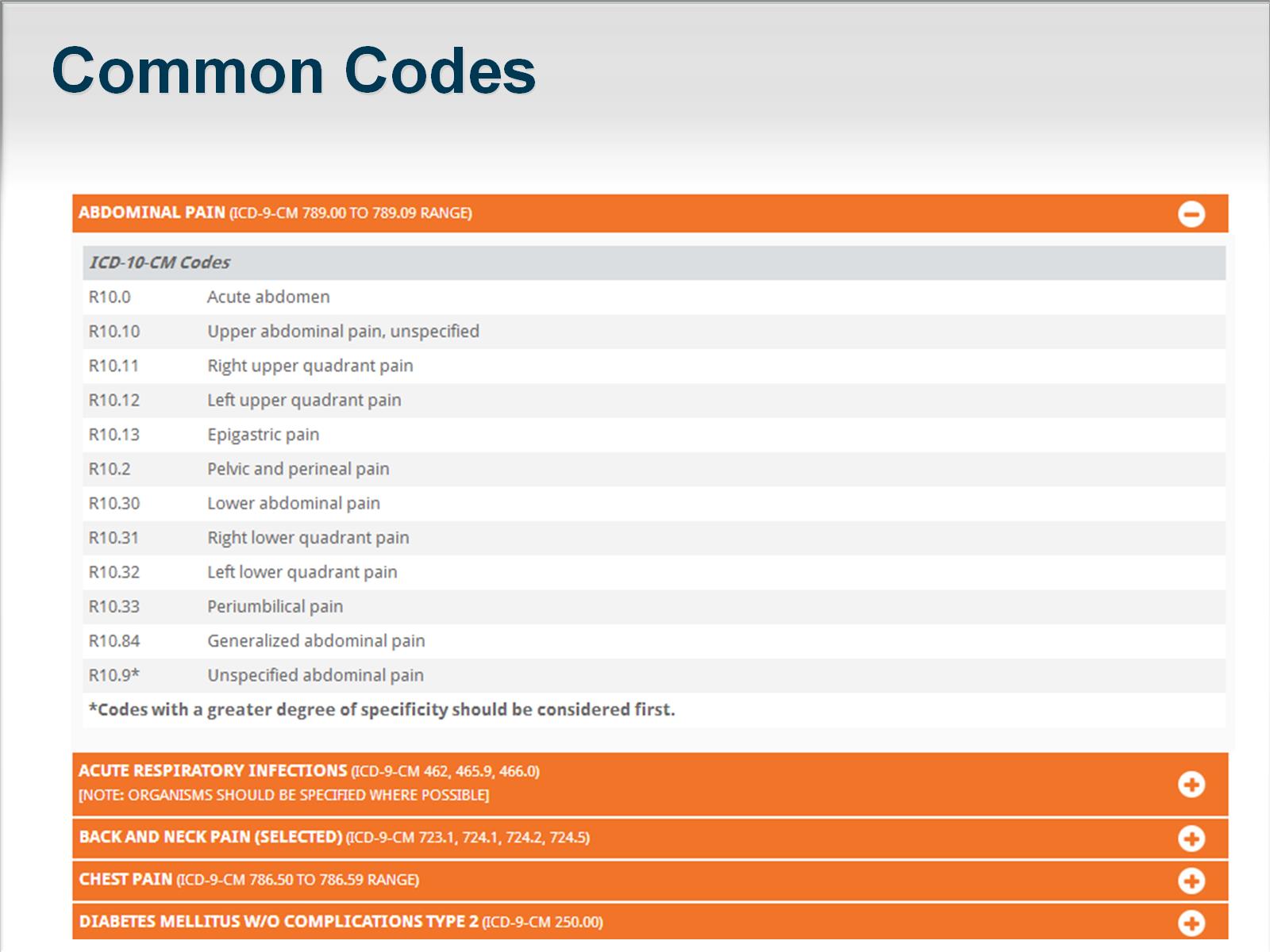 Common Codes
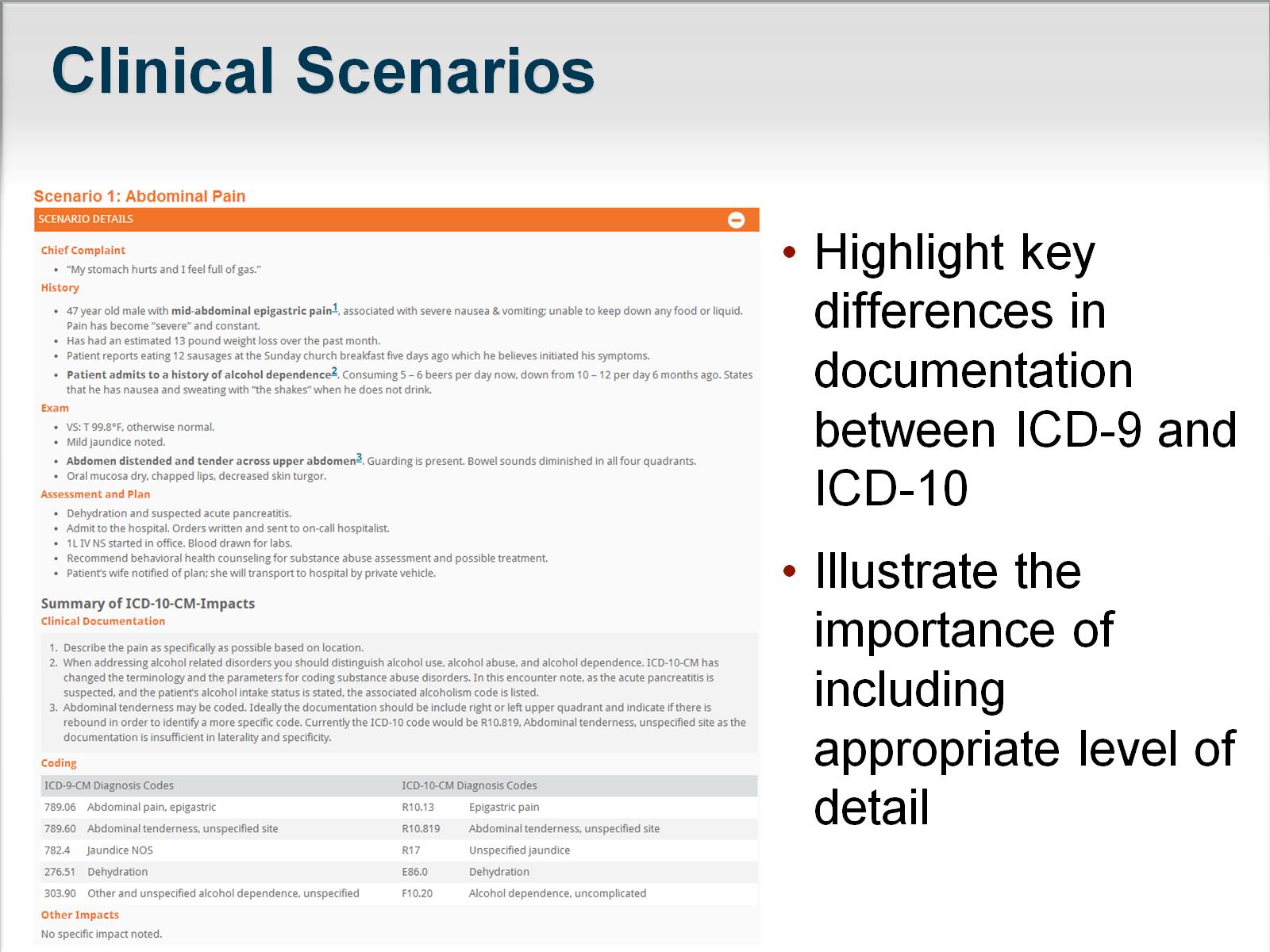 Clinical Scenarios
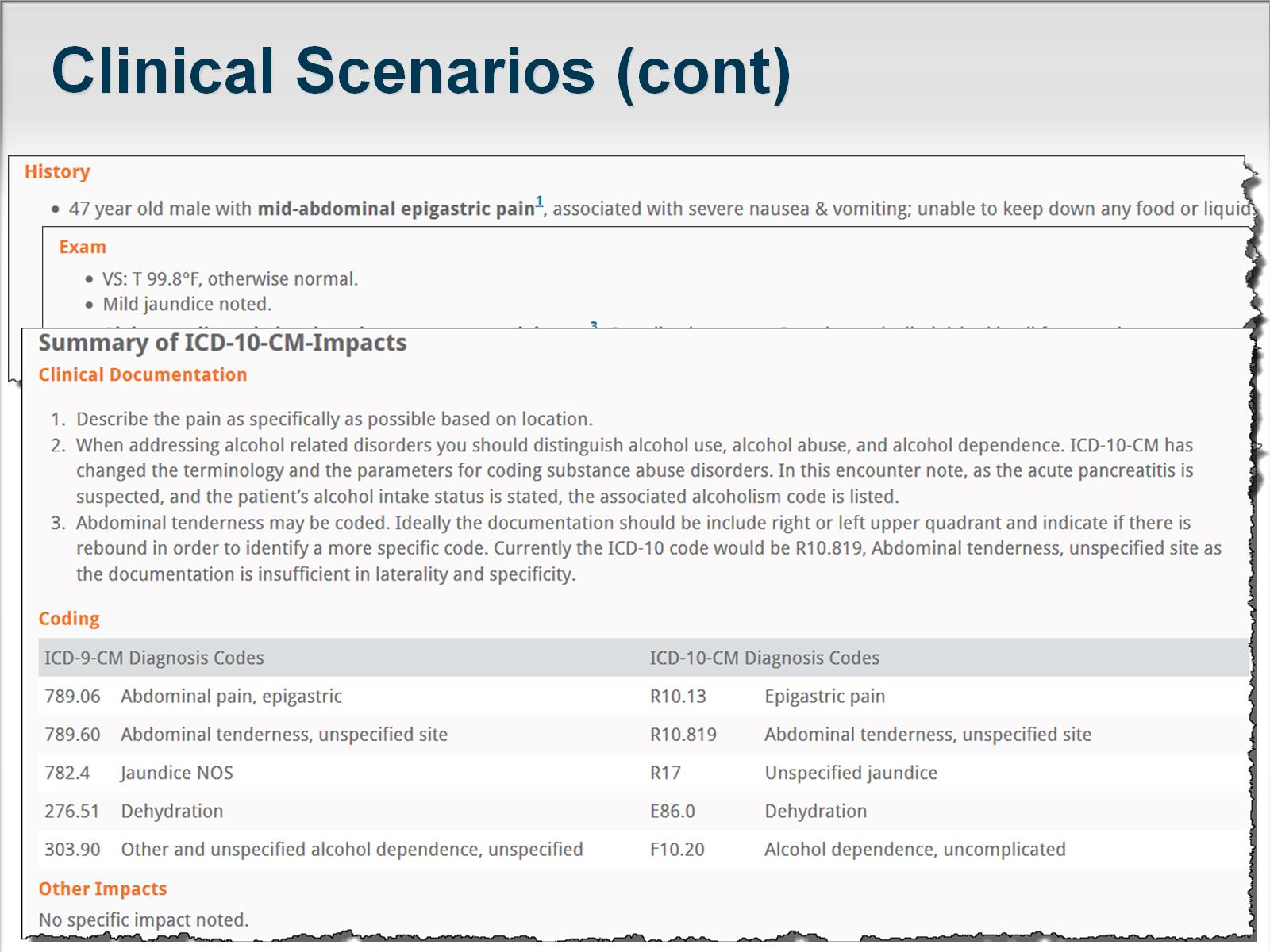 Clinical Scenarios (cont)
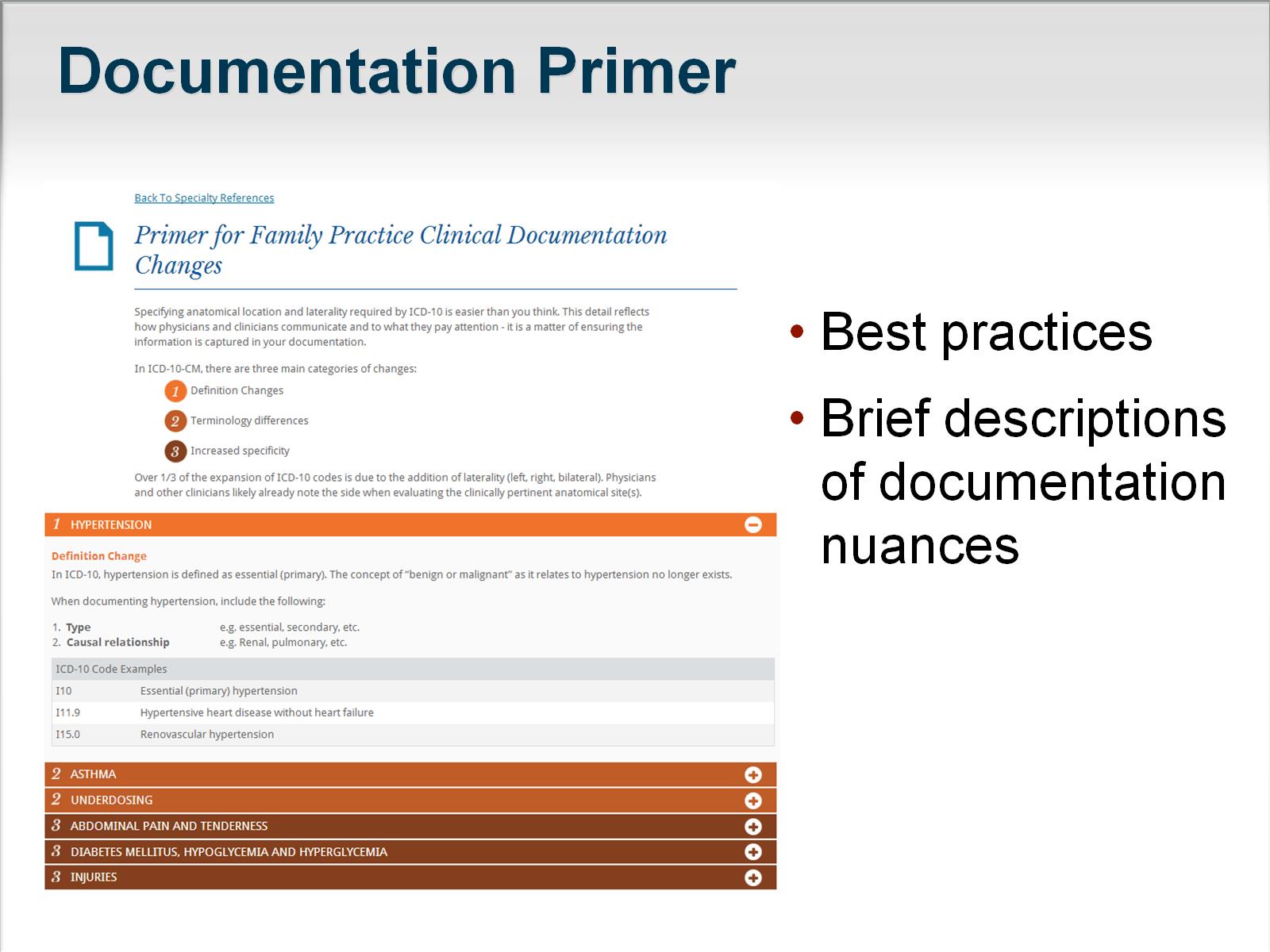 Documentation Primer
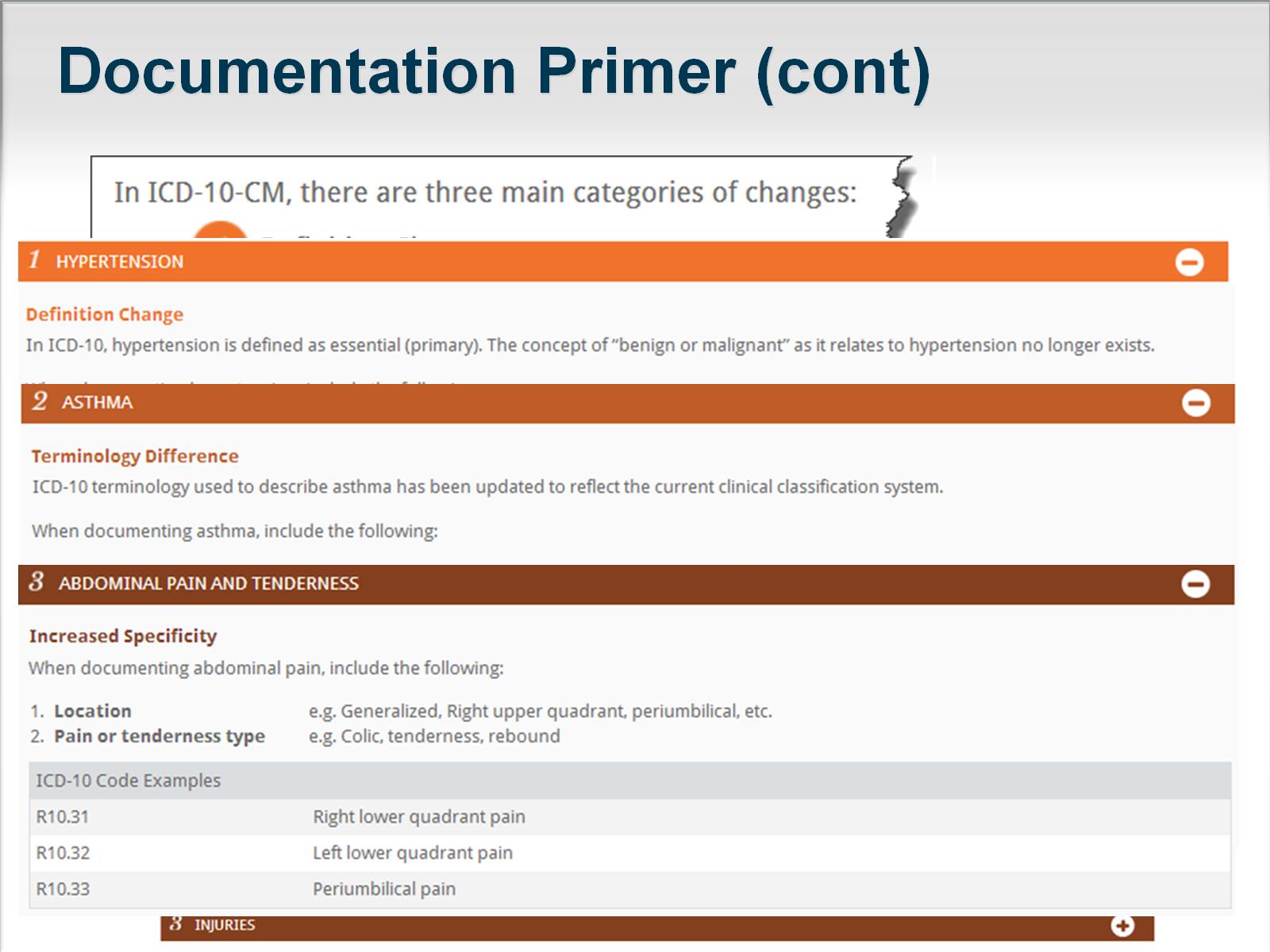 Documentation Primer (cont)
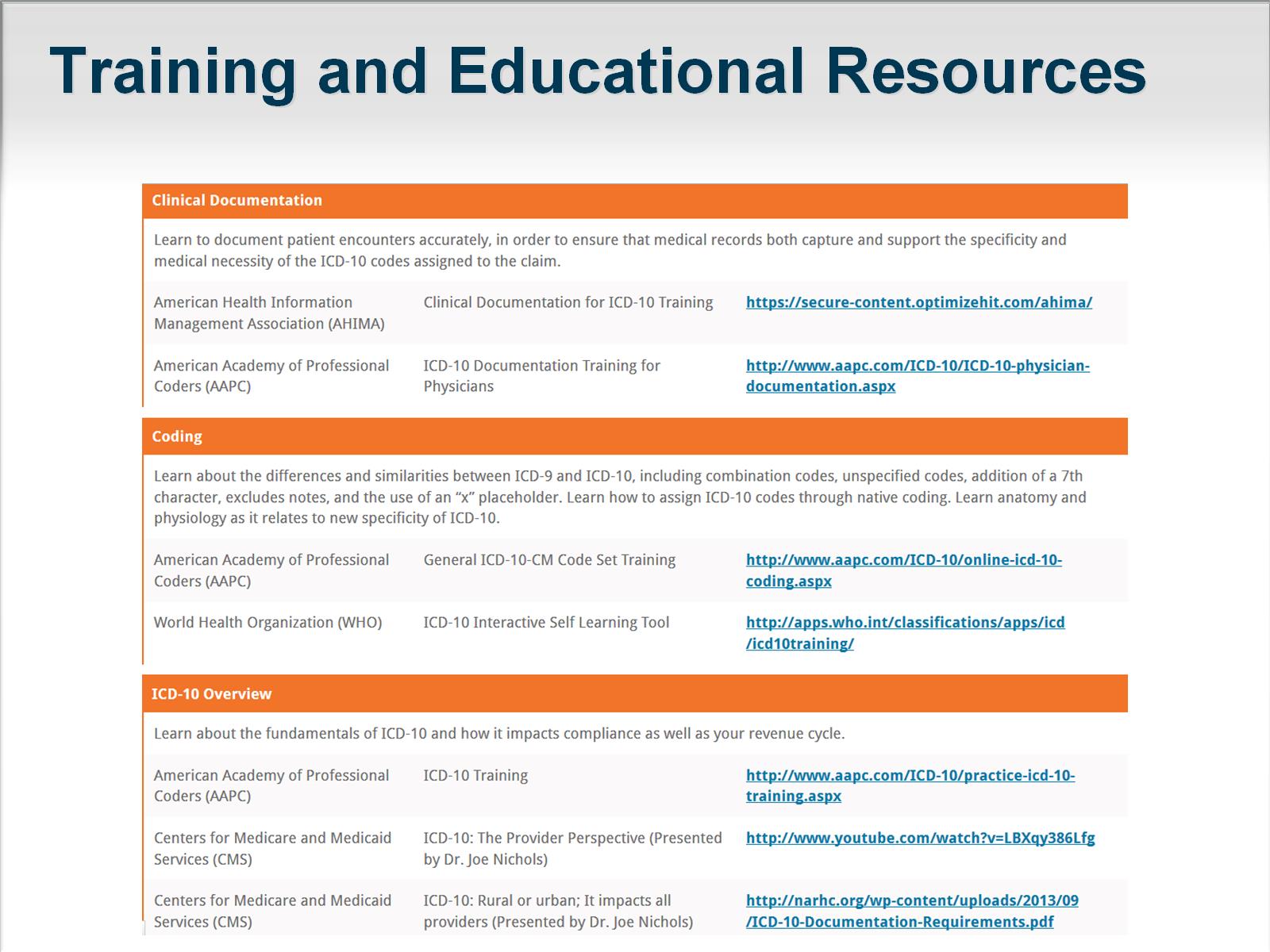 Training and Educational Resources
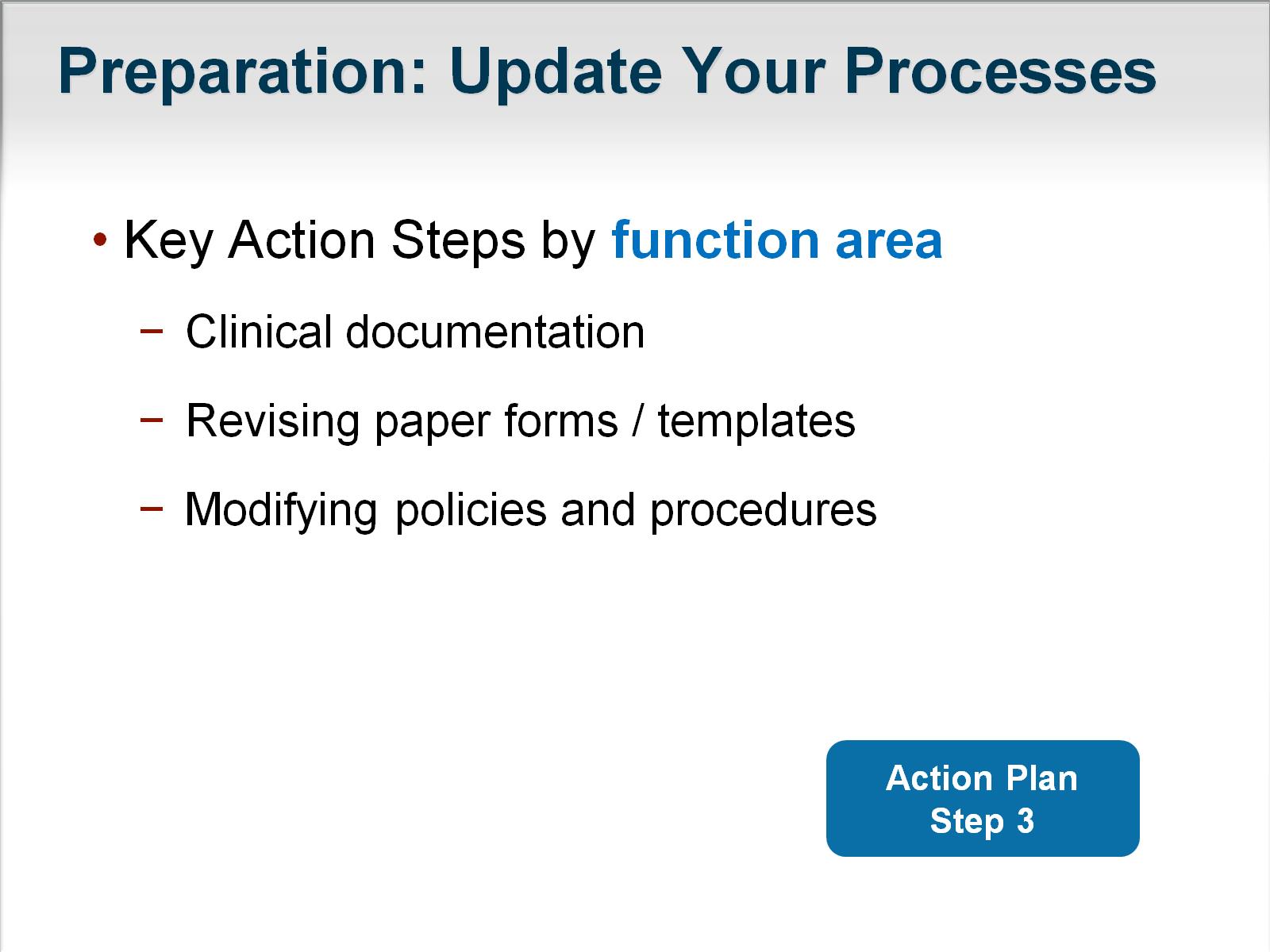 Preparation: Update Your Processes
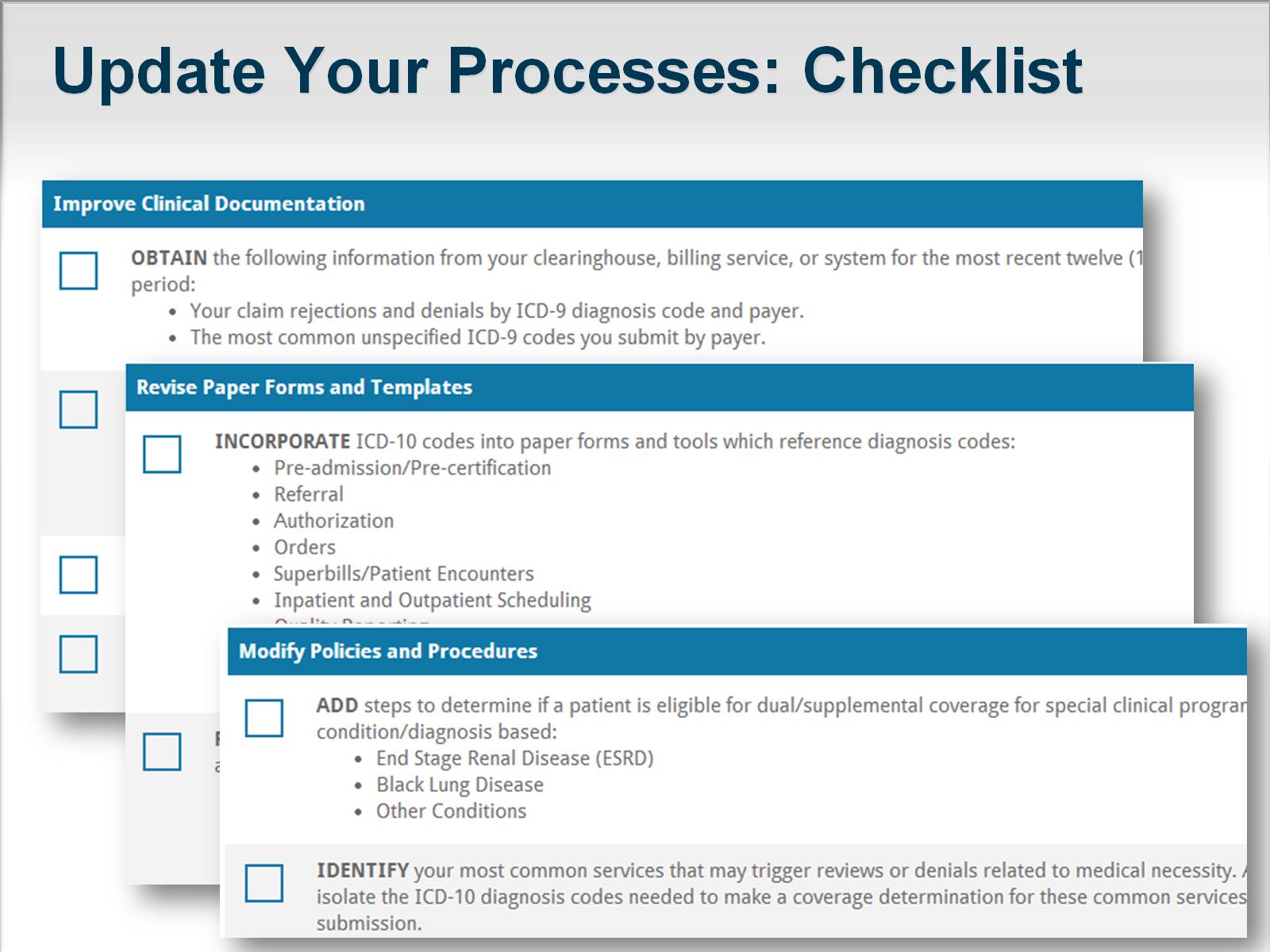 Update Your Processes: Checklist
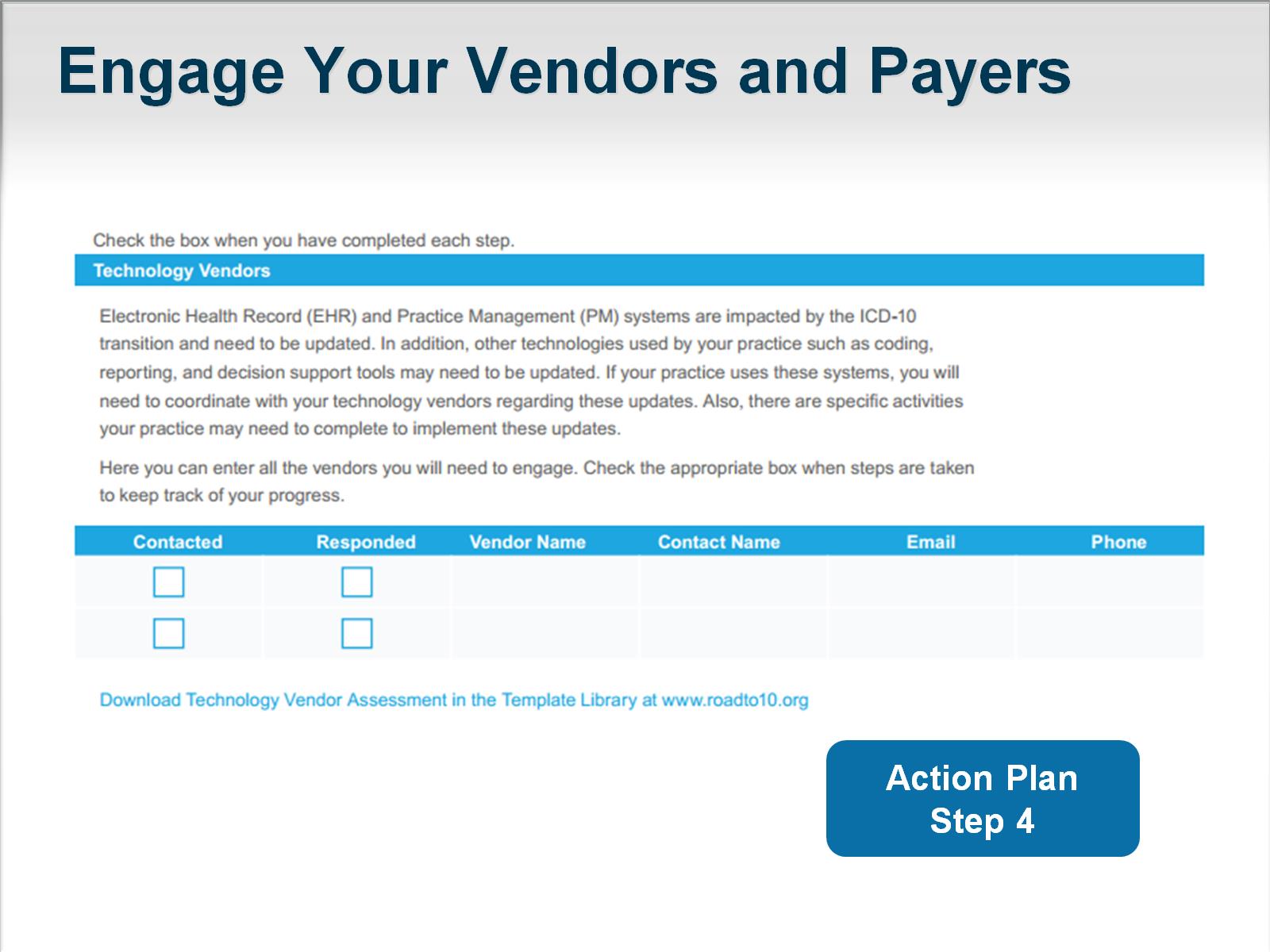 Engage Your Vendors and Payers
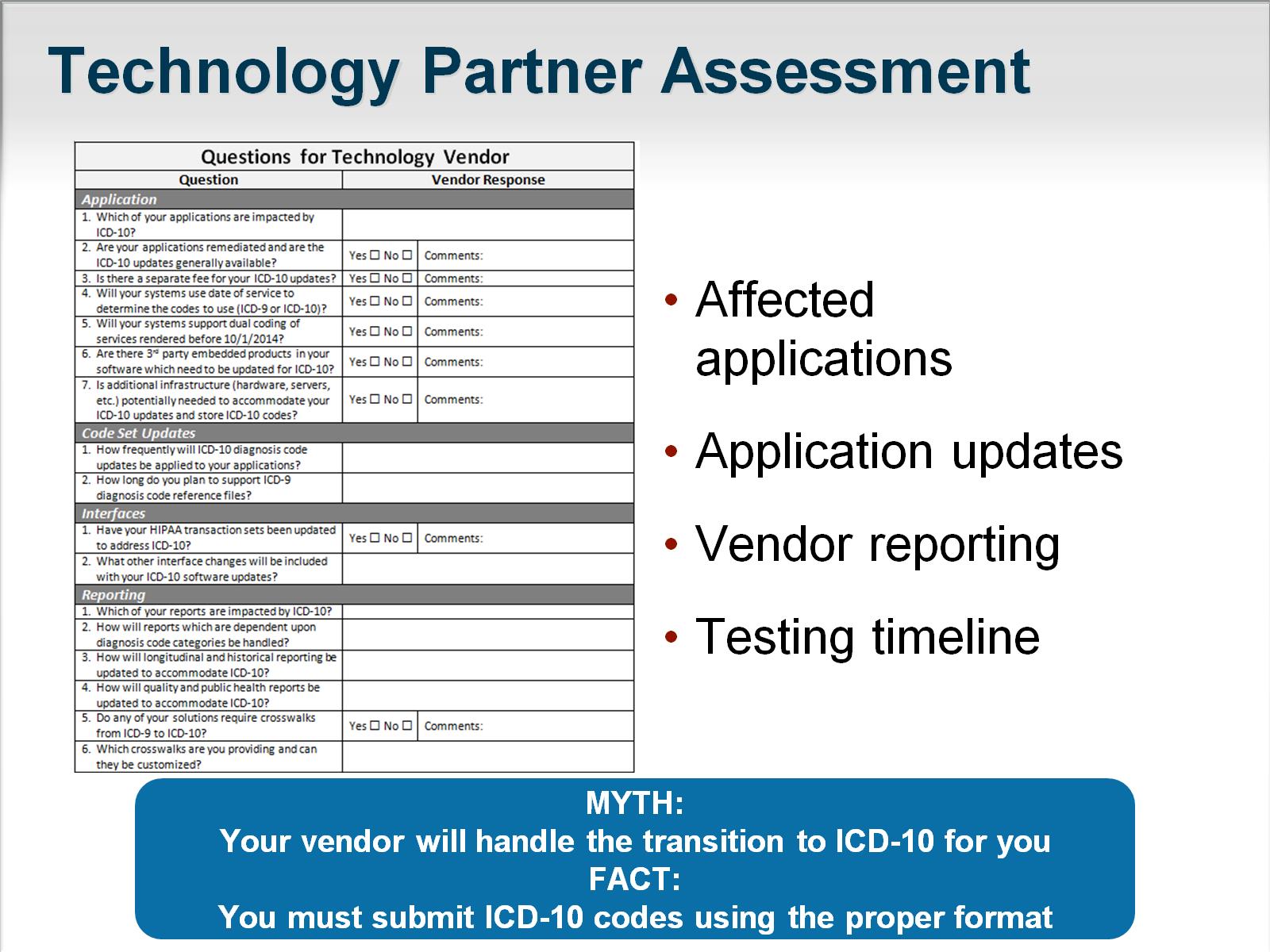 Technology Partner Assessment
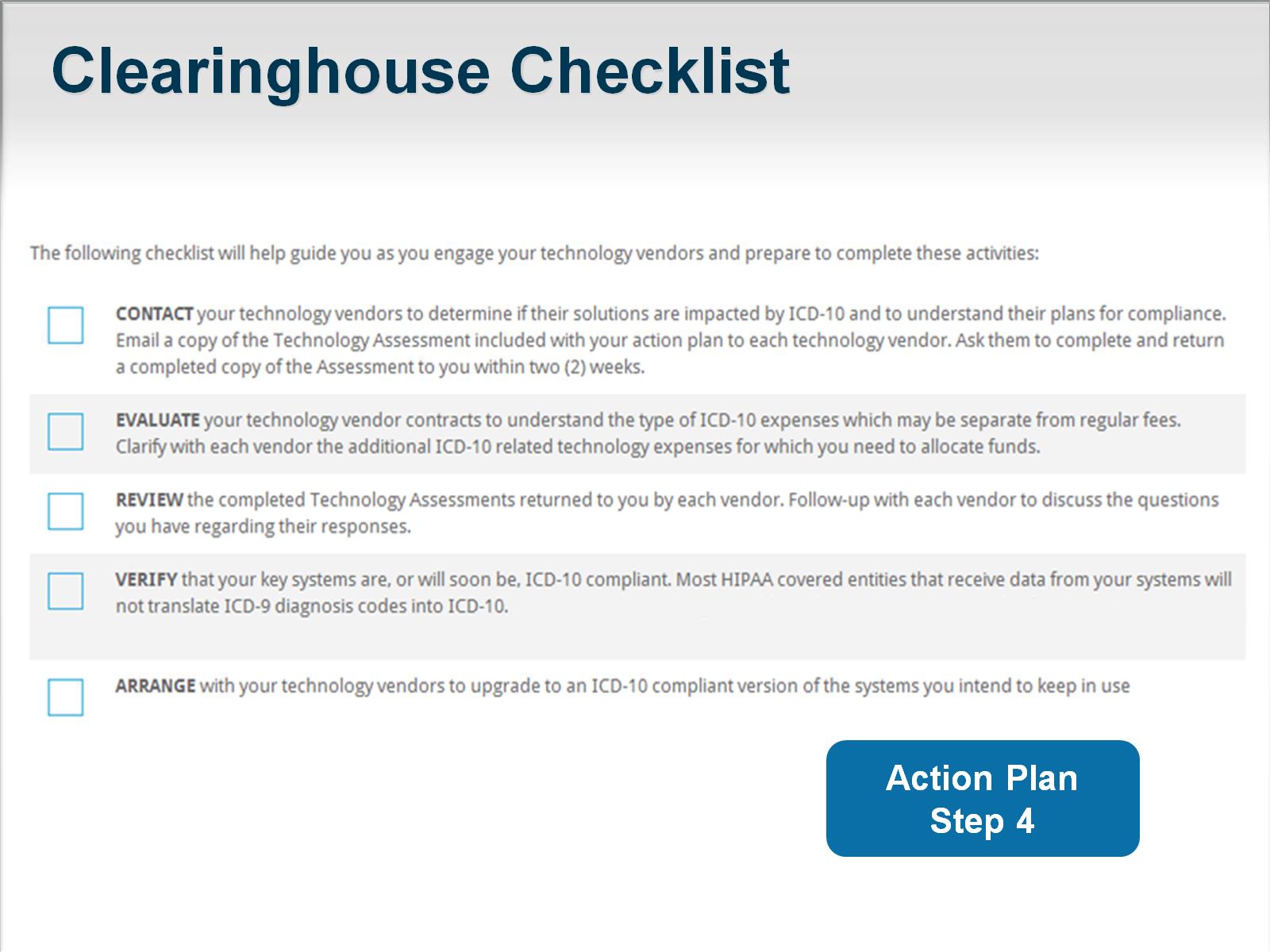 Clearinghouse Checklist
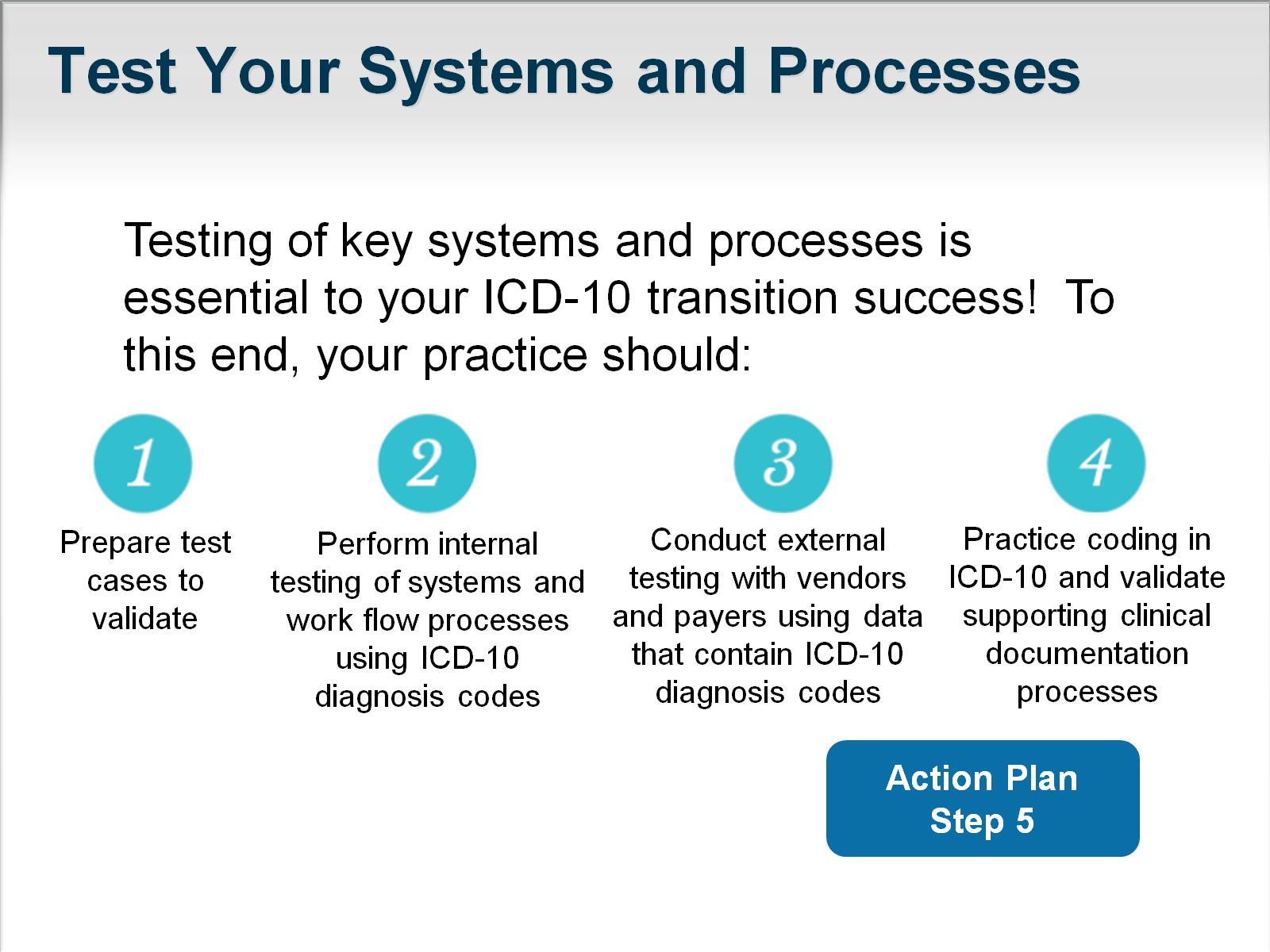 Test Your Systems and Processes
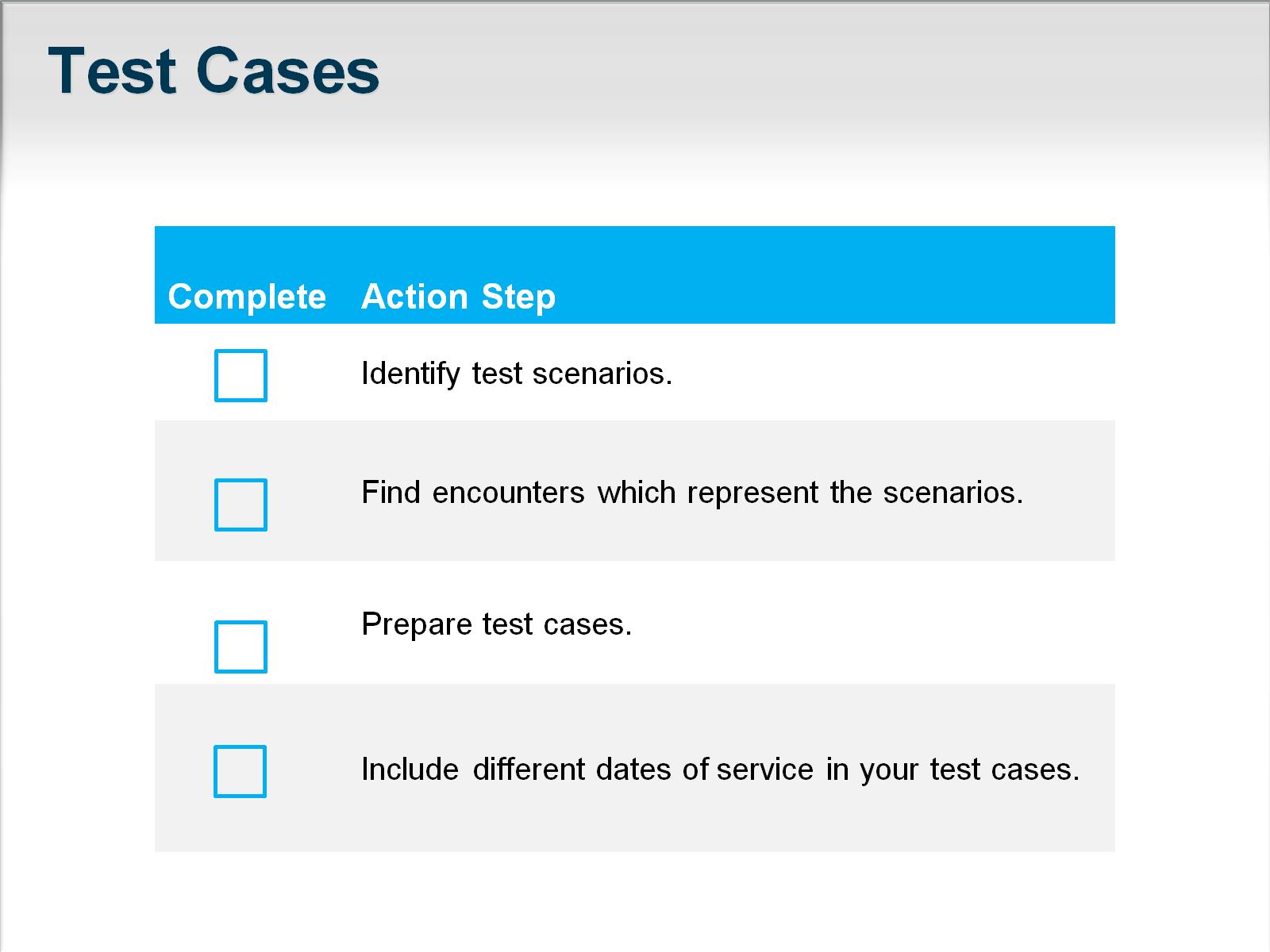 Test Cases
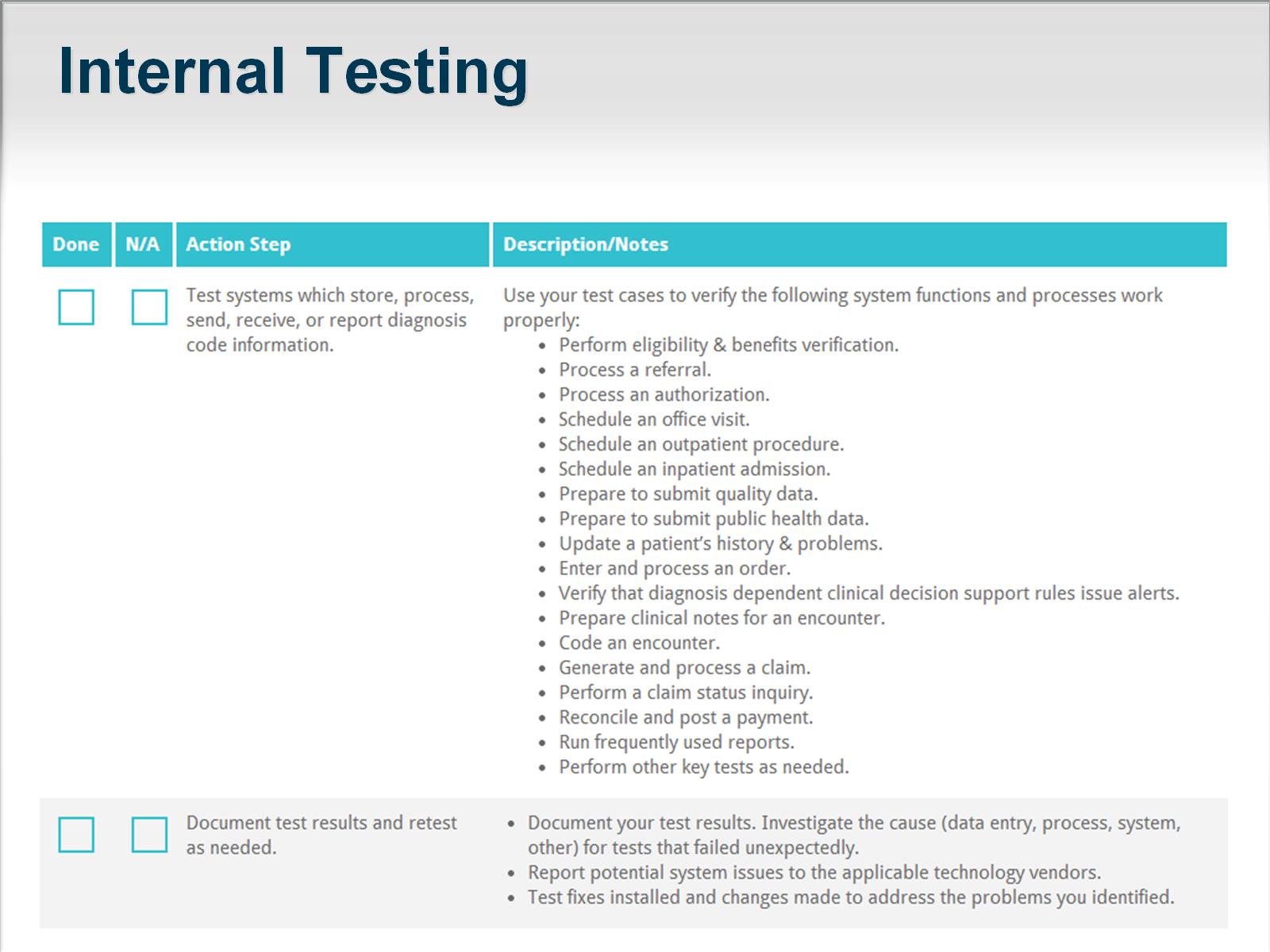 Internal Testing
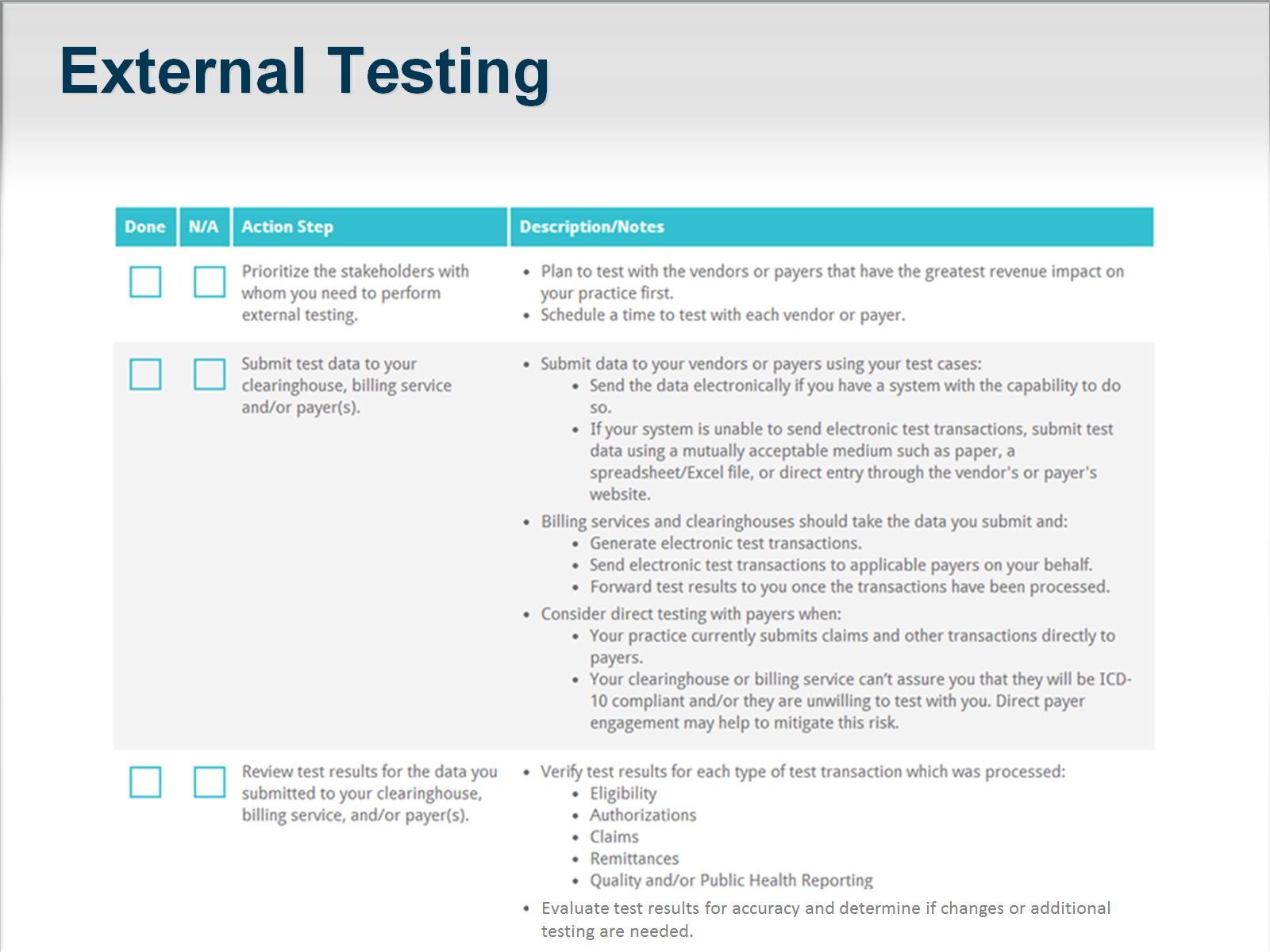 External Testing
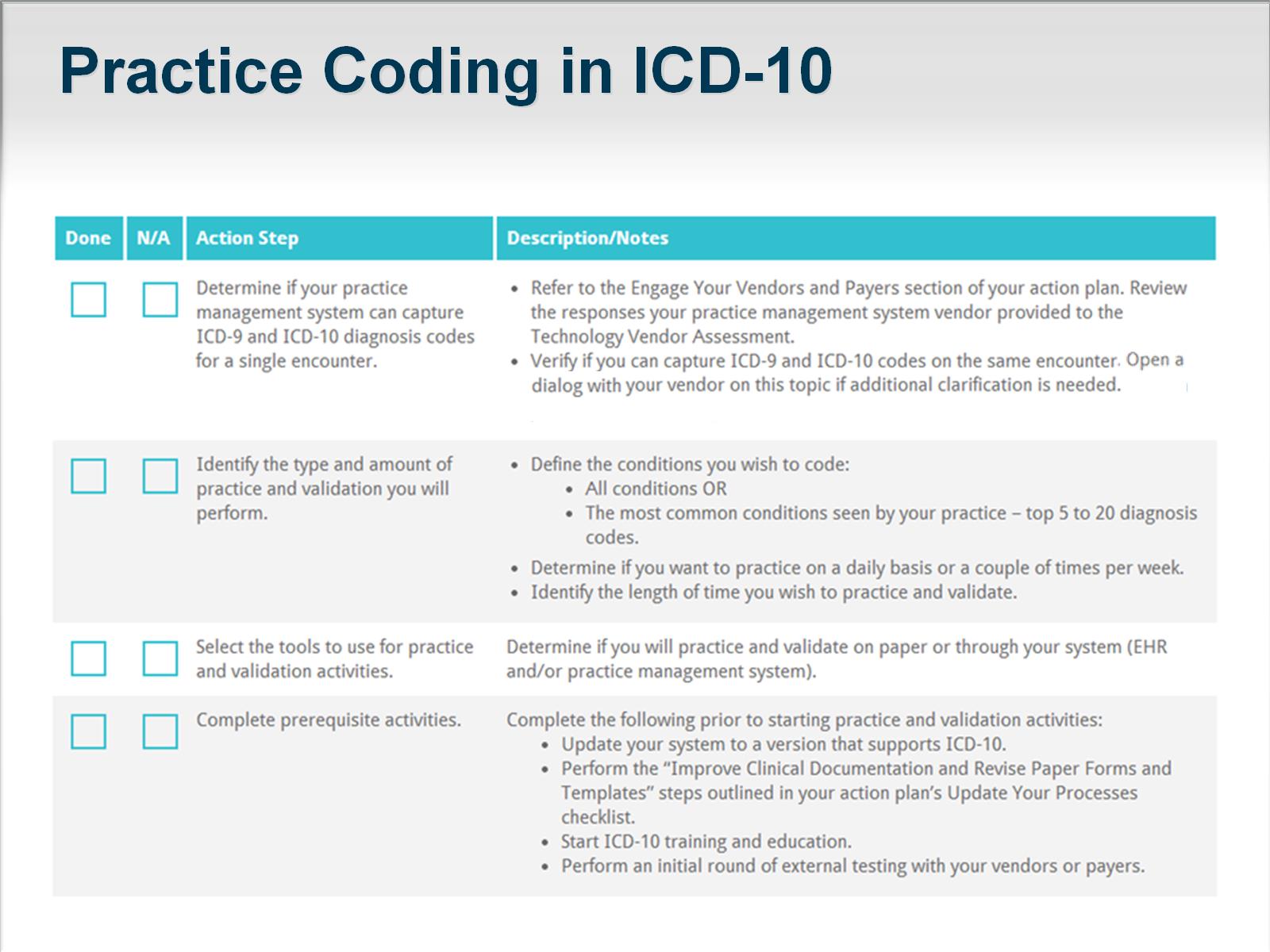 Practice Coding in ICD-10
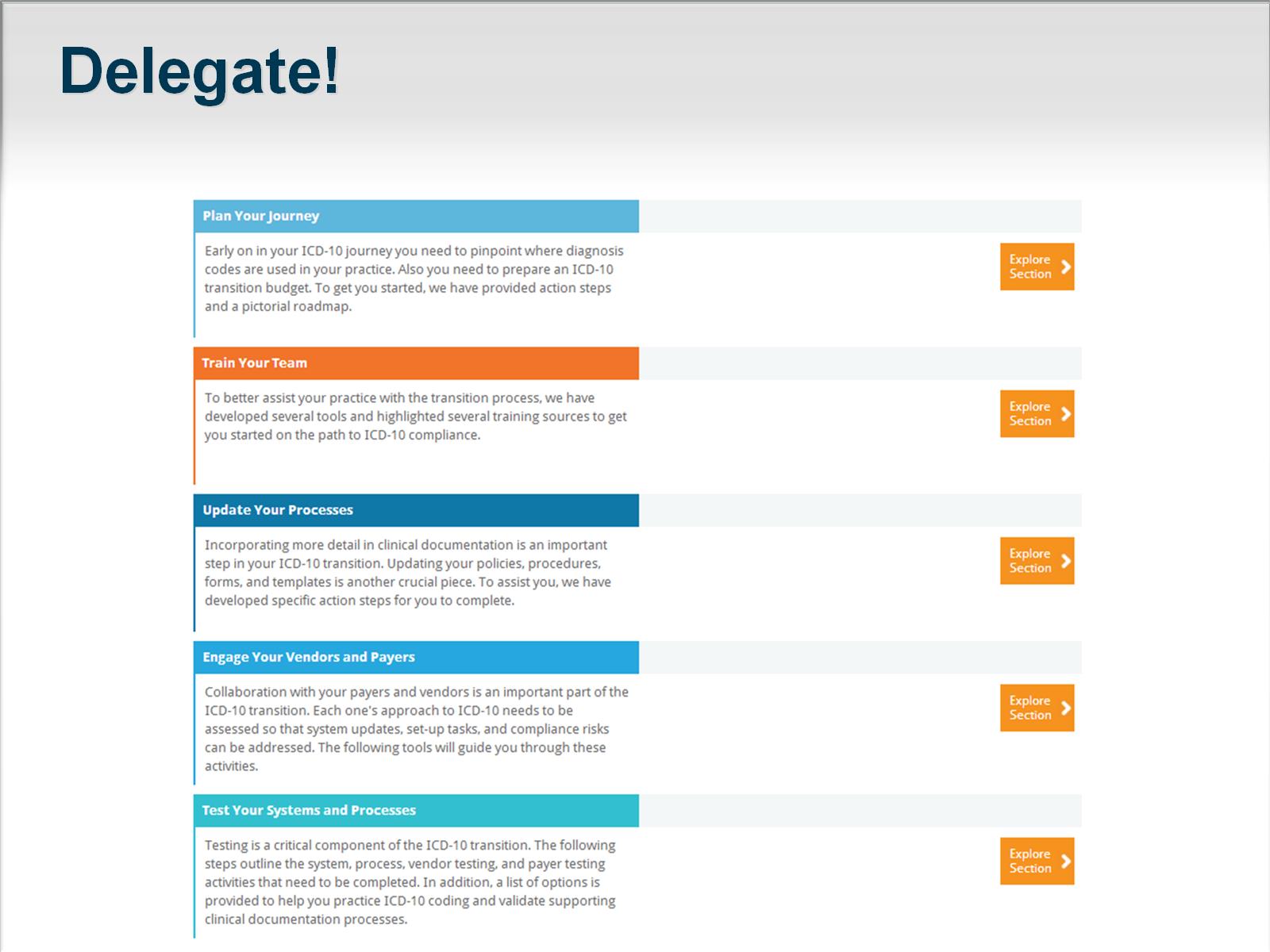 Delegate!
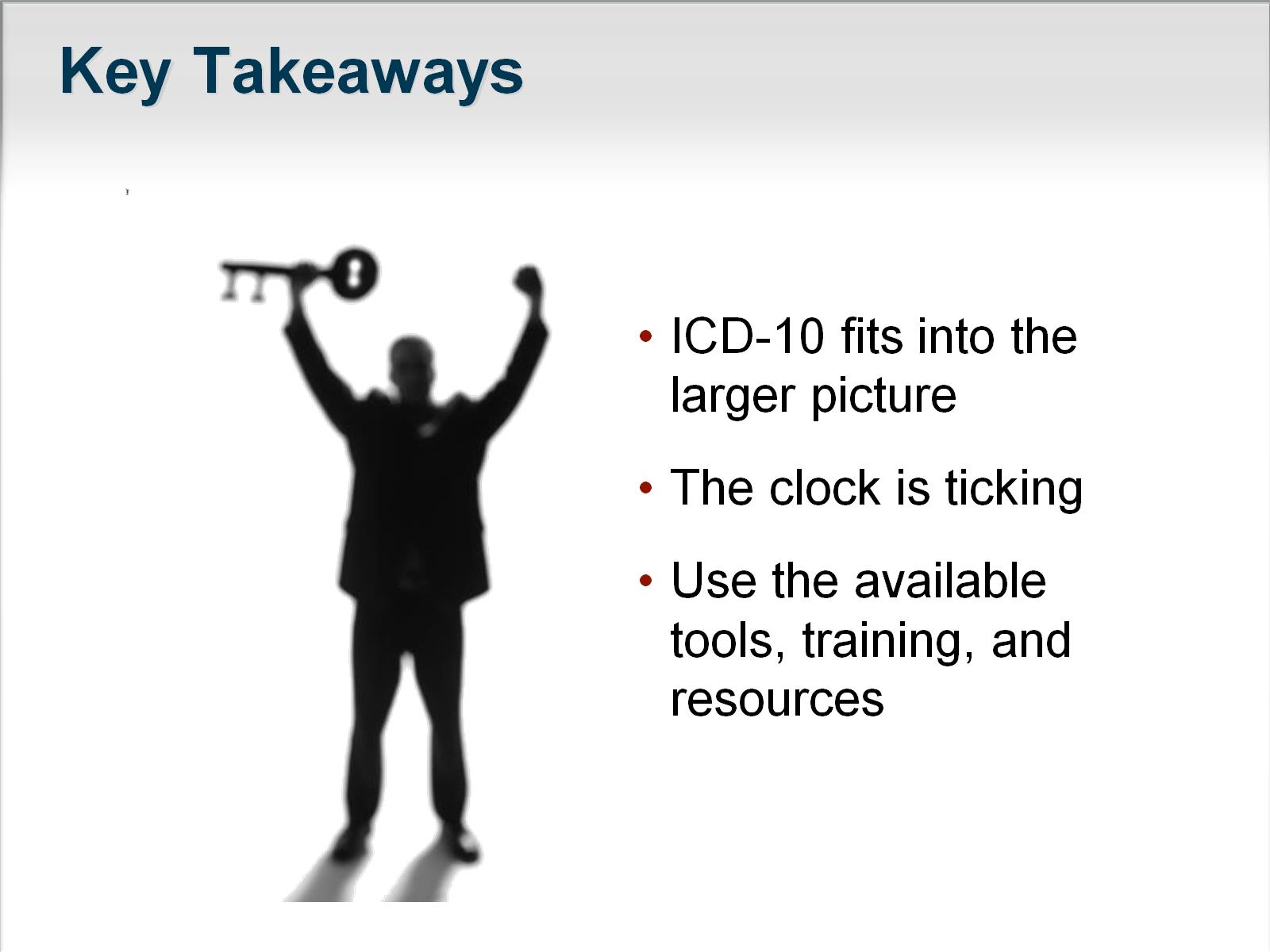 Key Takeaways
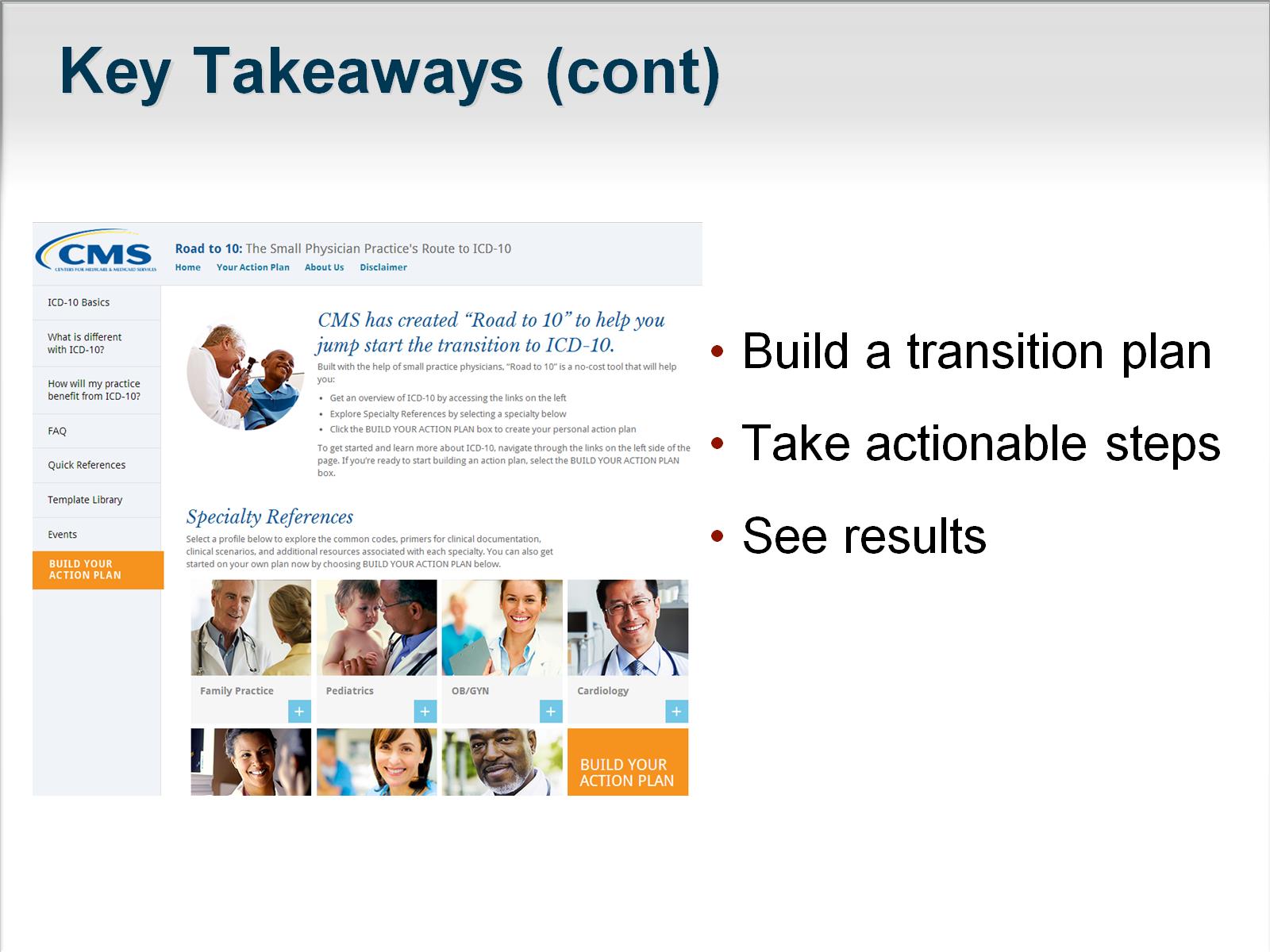 Key Takeaways (cont)
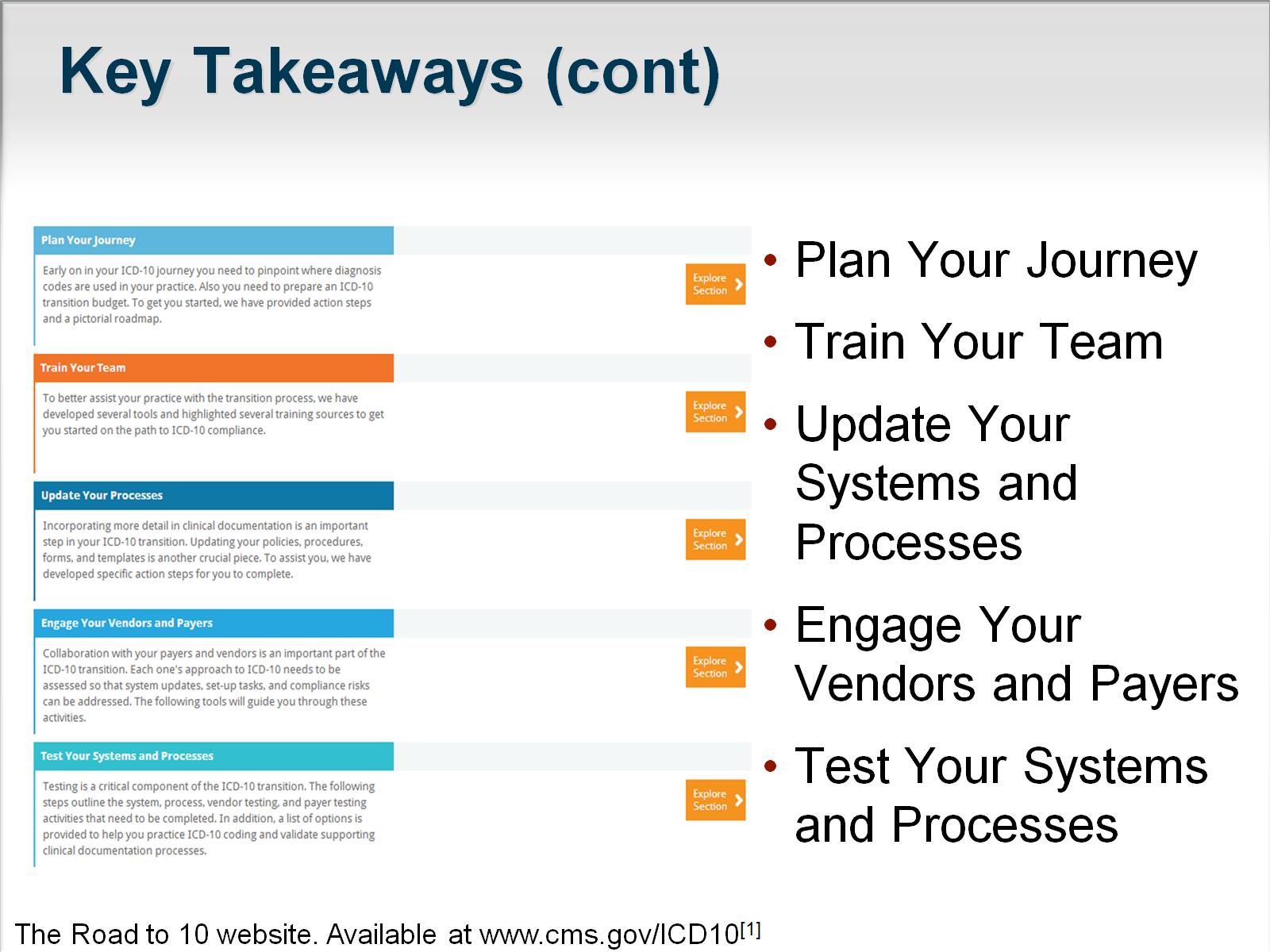 Key Takeaways (cont)
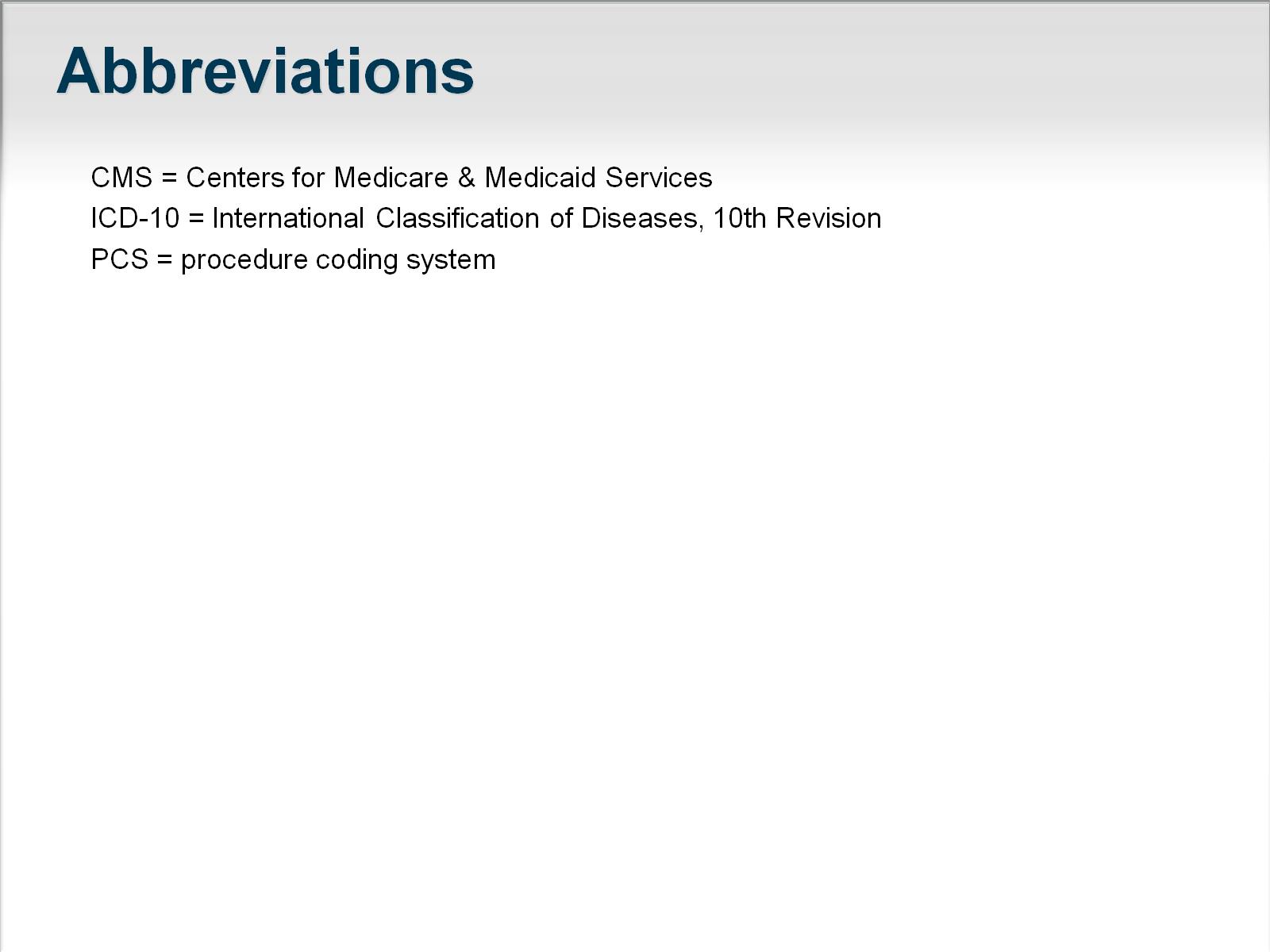 Abbreviations
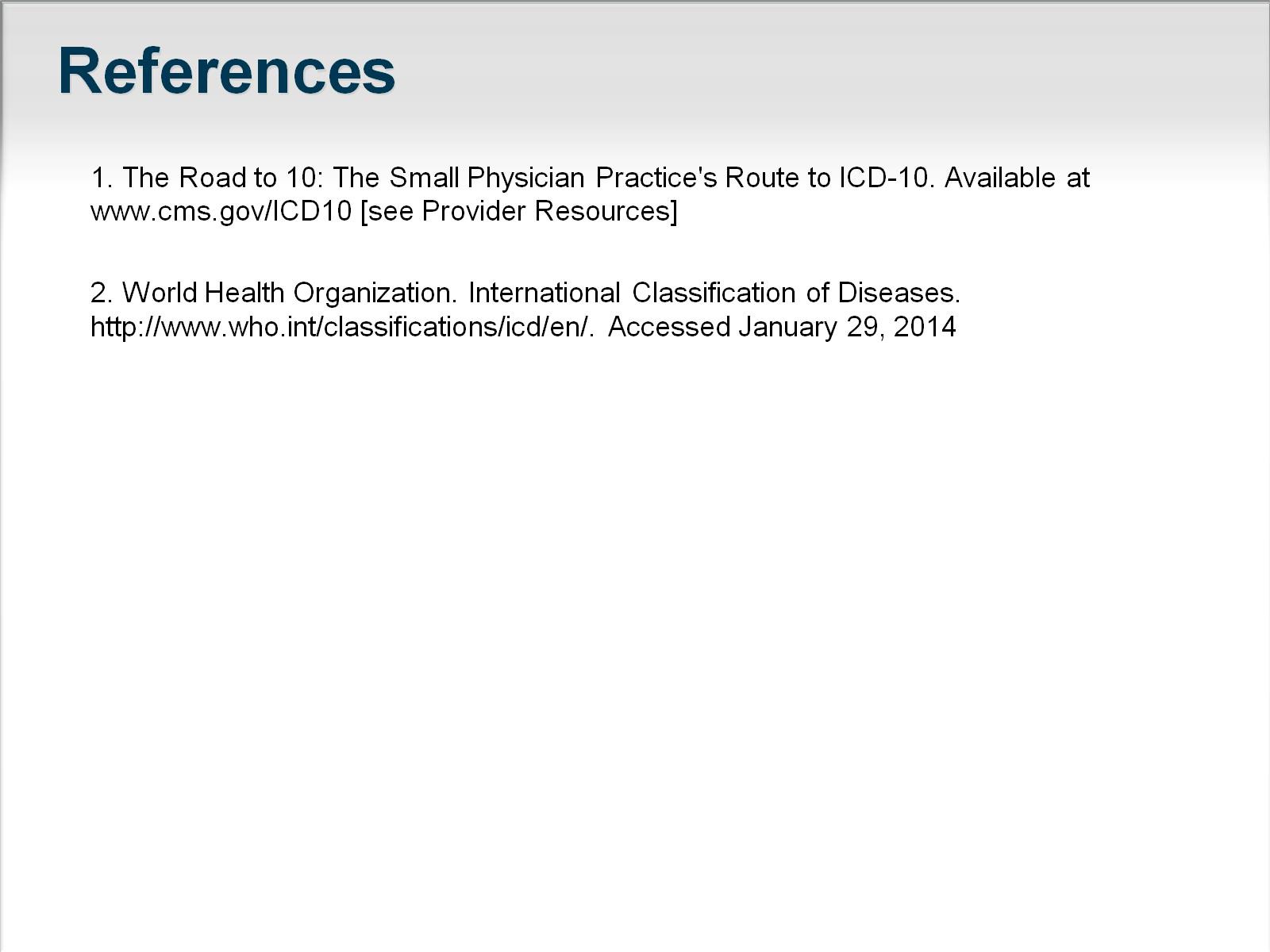 References